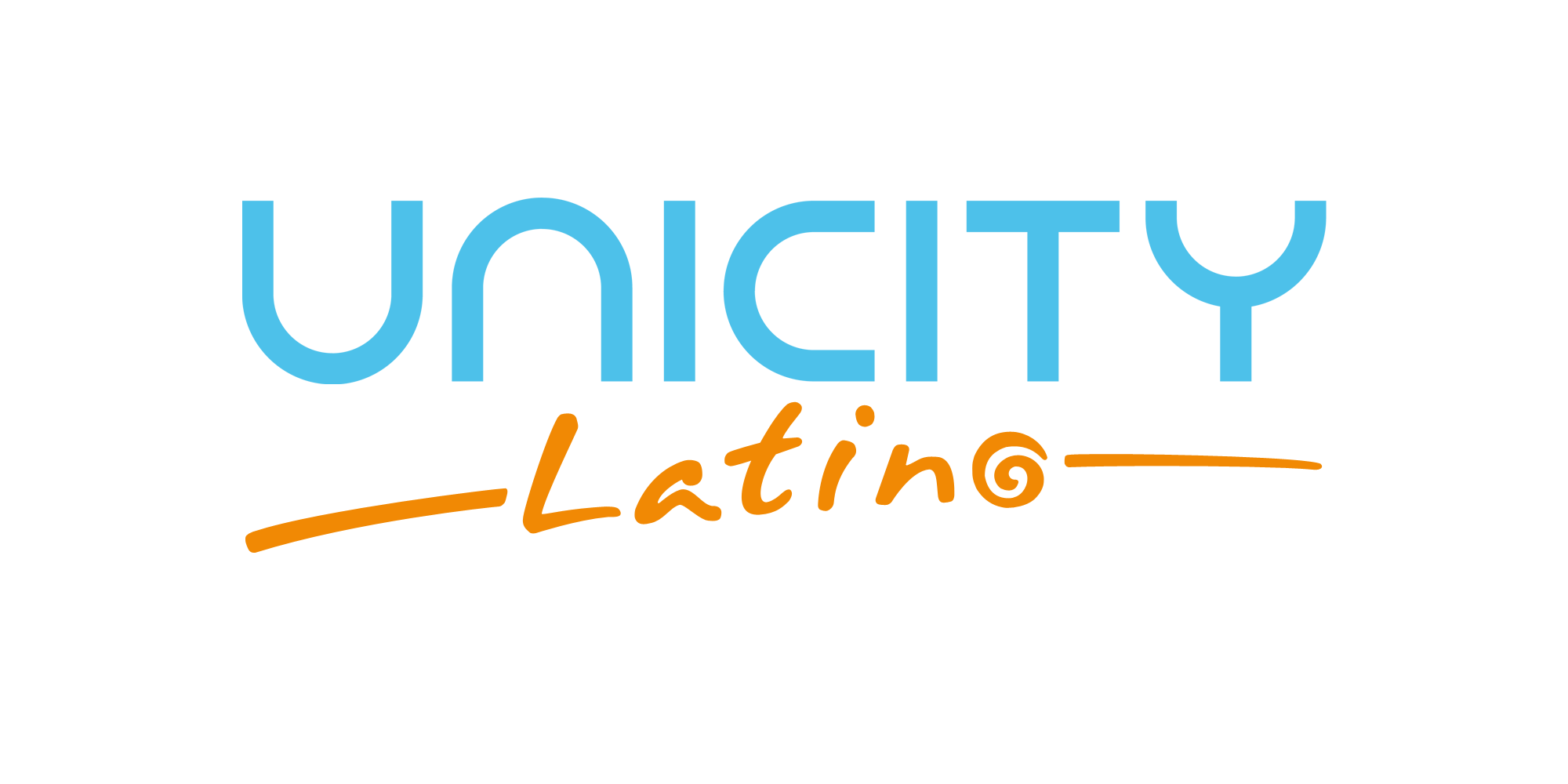 [Speaker Notes: One of the main reasons for our global growth is power of Unicity’s compensation plan.  Unicity’s top achievers are earning 6 figure monthly incomes and 7 figure annual incomes.  Not only can you achieve your goals with Unicity if you work hard, strive for excellence in what you do and follow our systems , but your risk is minimal.  Our compensation plan allows people to get their money back and start making a profit their first month.  

Una de las razones para nuestro crecimiento global es el poder detrás de nuestro plan de compensación.  Nuestros “top” líderes  están devengando 6 cifras mensualmente y 7 cifras anualmente.  No tan solo puedes alcanzar tus metas con Unicity si trabajas fuertemente, buscas la excelencia en lo que haces y sigues nuestros sistemas, pero tu riesgo será mínimo.  Nuestro plan de compensación les permite a las personas recuperar su dinero y comenzar a ver ganancias durante su primer mes.]
8
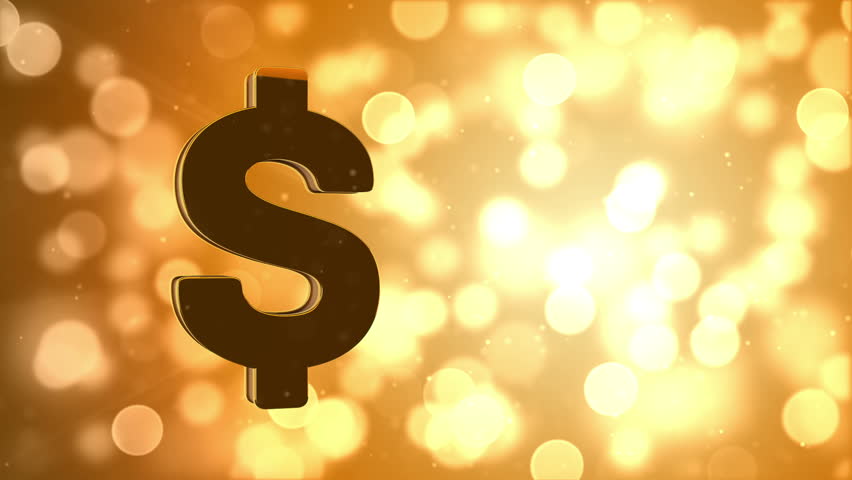 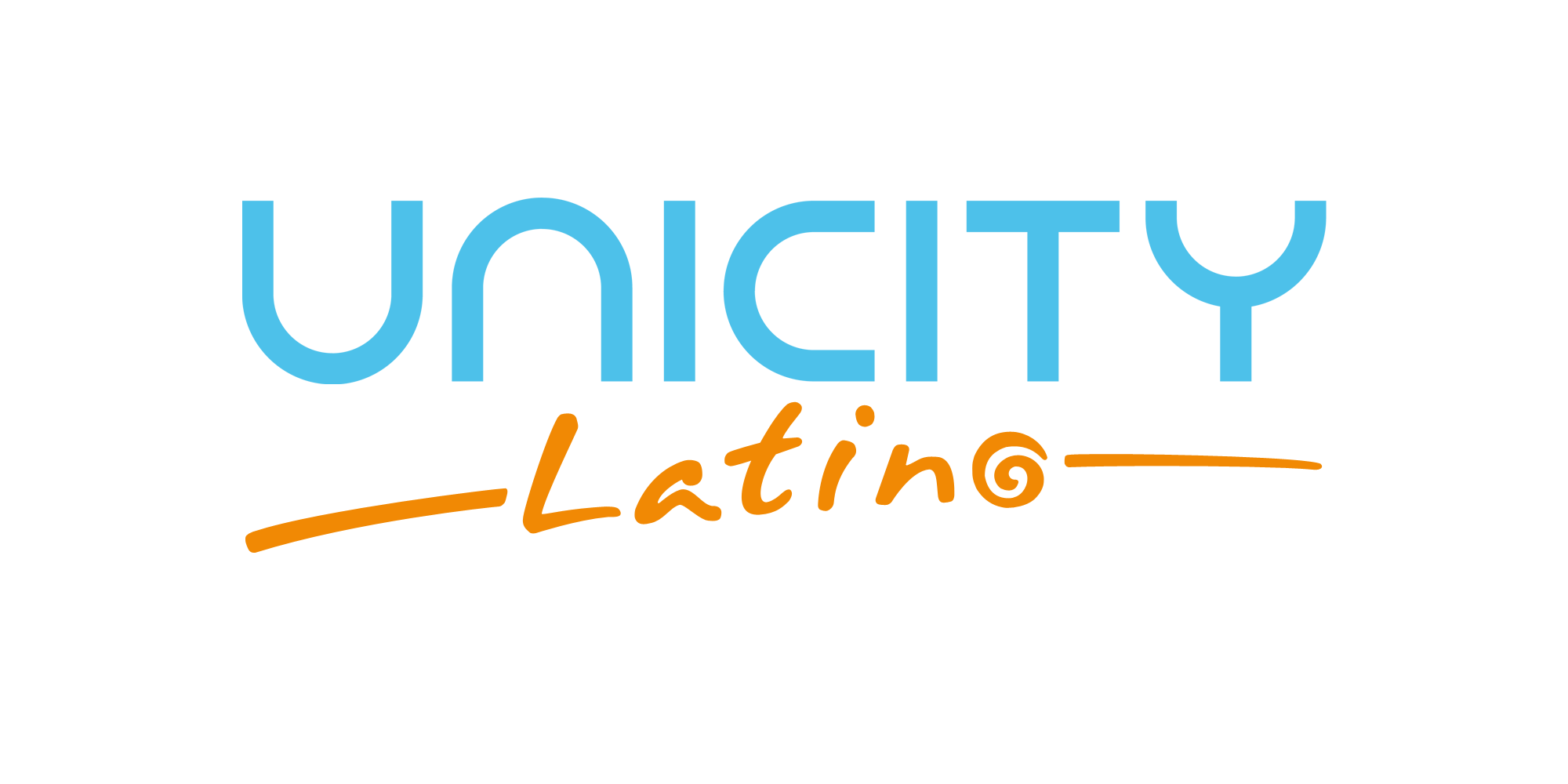 Fuentes de Ingresos
Hay ocho diferentes fuentes de ingresos disponibles para cada Socio de Franquicia de Unicity:
Beneficio por Venta al Por Menor
Reembolso Personal
Ganancia de Reclutamiento 
Bonos de Éxito
[Speaker Notes: For the best experience in learning about Unicity’s 8 Profit centers, please move to a quiet environment free of distractions.  We will cover each of these profit centers one at a time.  To review a section again, just pause the video and rewind that section.  Let’s get started…

Para que puedas tener la mejor experiencia aprendiendo sobre las 8 Fuentes de Ingreso de Unicity, por favor muévete a un lugar en silencio y fuera de distracciones.  Repasaremos cada fuente de ingreso individualmente, una a la vez.  Para revisar una sección, solo dale pausa al video y comienza esa sección nuevamente.  Empecemos…

As you can see the first four profit centers are: (1) Retail Profits, which you earn by selling our products, (2) Personal Rebates, which you earn on your personal volume, (3) Fast Start Bonuses which are earned on the personal volume of new partners joining your team and 4. Director Lifestyle Bonuses, which we pay to help people to start making money quickly and to reward people for advancing and maintaining their rank.  Each of these will be covered in detail. 

Como podrás ver nuestras primeras 4 fuentes de ingresos son: (1)Ventas al por menor, las cuales alcanzas vendiendo productos, (2) Reembolsos Personales, los cuales alcanzas con tu volumen personal, (3) Bonos de Reclutamiento,  estos los alcanzas con el volumen de nuevos asociados que se unan a tu equipo, (4) Bonos de Estilo de Vida de Director, los cuales pagamos para ayudar a las personas a que comiencen a generar ingresos inmediatamente y para premiarlos por avanzar y mantener su rango.  Cada uno de estos será cubierto en su totalidad.]
8
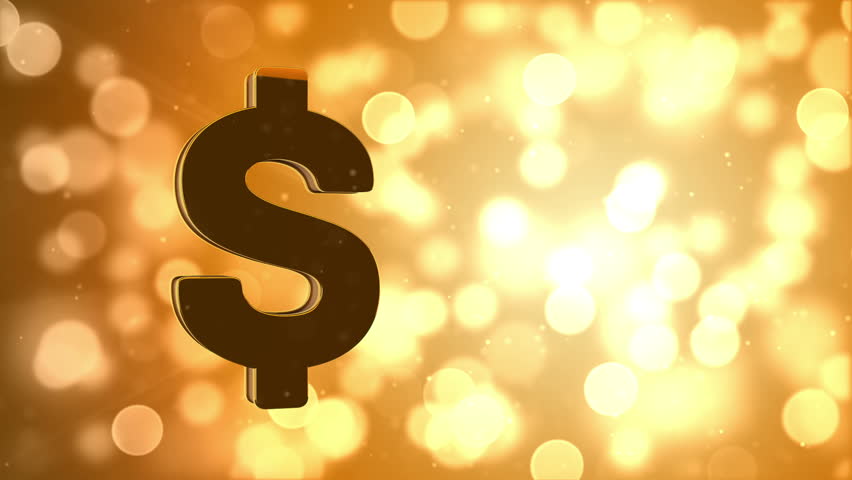 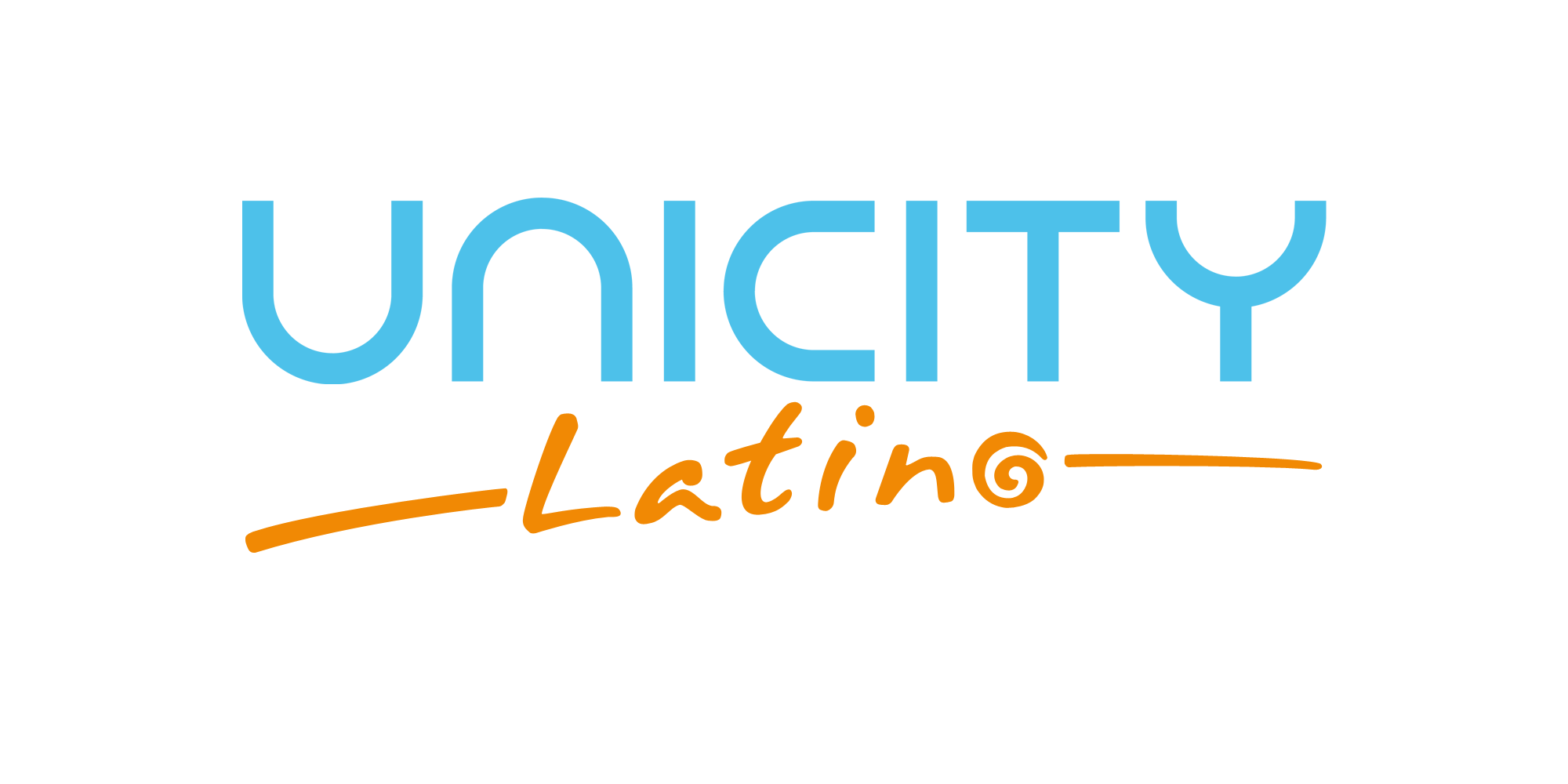 Fuentes de Ingresos
Hay ocho diferentes fuentes de ingresos disponibles para cada Distribuidor de Unicity:
Bonos Infinitos
Bonos para el Club Presidencial
Posición Adicional de Distribuidor
Bonos de Éxito para Presidenciales Ejecutivos
[Speaker Notes: The fifth profit center is Infinity Bonuses.  These are bonuses you can earn on the efforts of everyone on your team.  The sixth profit center is Presidents Club Bonuses, which are significant bonuses paid our top leaders.  The seventh profit center is Additional Distributor Positions.  This profit center allows you to earn bonuses on more than one Distributorship.  And the last profit center is Chairman’s Club Bonuses.  This is 1.65 million dollars in additional bonuses allocated for our highest achievers.  Let’s now go through each of these 8 profit centers.

La quinta fuente de ingreso es el Bono Infinito.  Estos bonos se ganan a través del esfuerzo de todos en tu equipo.  La sexta Fuente de ingreso es la de los bonos del Club Presidencial, los cuales son bonos significativos pagados a nuestros “top” líderes.  La séptima Fuente de ingreso es la de las Posiciones Adicionales de Distribuidor.  Esta Fuente de ingreso te permite ganar bonos de más de un distribuidor y la última Fuente de ingreso es el Club de Presidenciales Ejecutivos.  Esta se compone de más de 1.65 millones de dólares en bonos adicionales, repartidos entre nuestros “top” líderes.  Ahora repasemos cada una de estas 8 fuentes de ingreso.]
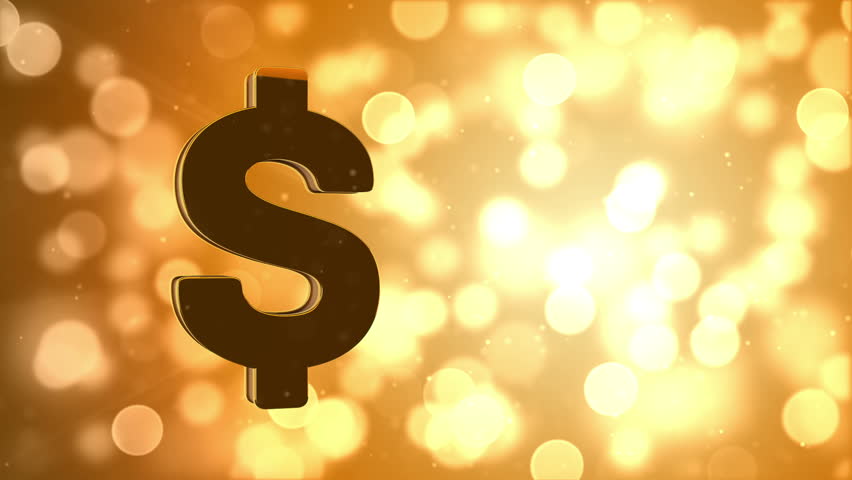 1
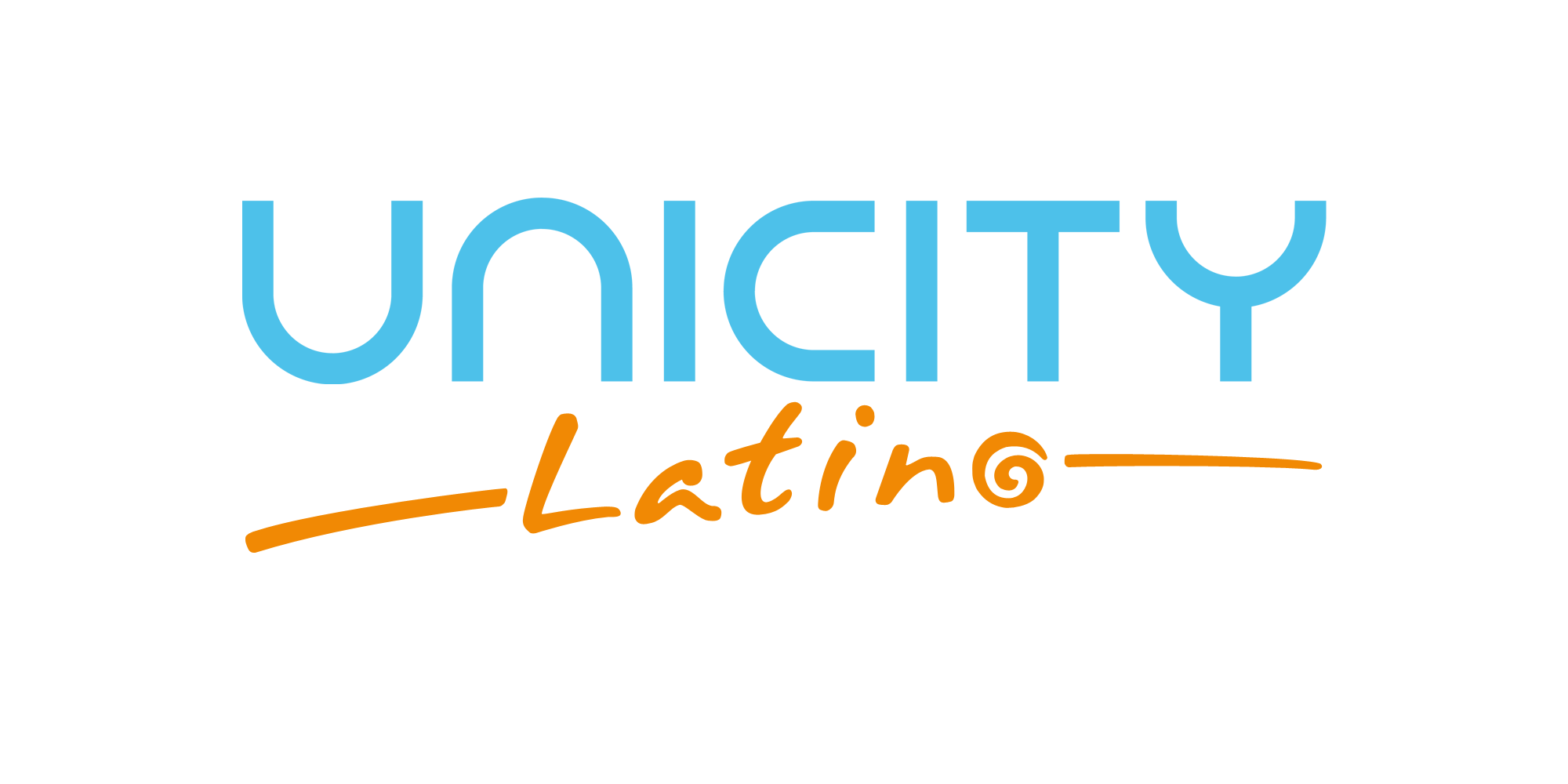 Centro de Beneficio
Beneficios al Por Menor
Gana dinero vendiendo productos de Unicity
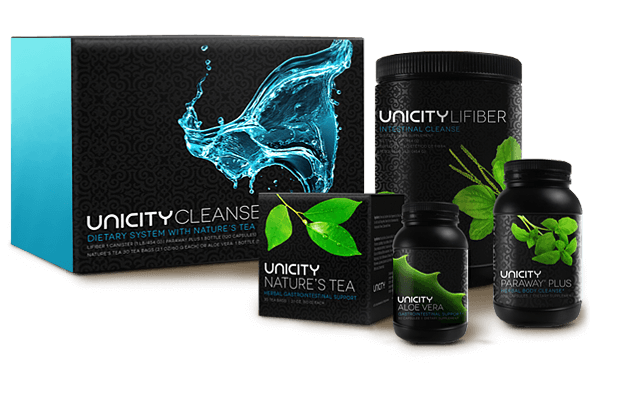 Gana $40 Vendiendo Cleanse
[Speaker Notes: Profit Center #1 is Retail profits.  This is the profit you earn by selling the Unicity products.  The profit is the difference between the wholesale price you pay and the retail price your customers pay.   Each time you help a person take the first step to achieving optimal health by selling them a box of Unicity Cleanse, you earn $40.

Fuente de Ingreso #1 es la de Ventas al Por Menor.  Esta es la ganancia que generarás vendiendo los productos Unicity.  La ganancia es la diferencia entre el precio al por mayor que pagas y el precio al por menor que tus clientes pagan.  Cada vez que ayudes a una persona a dar su primer paso para poder disfrutar de una mejor salud vendiéndoles una caja de Unicity Cleanse, ganas $40.]
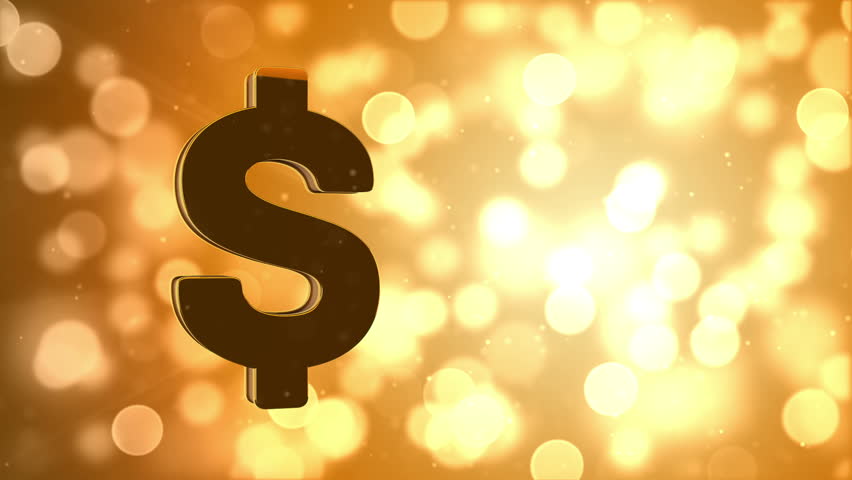 1
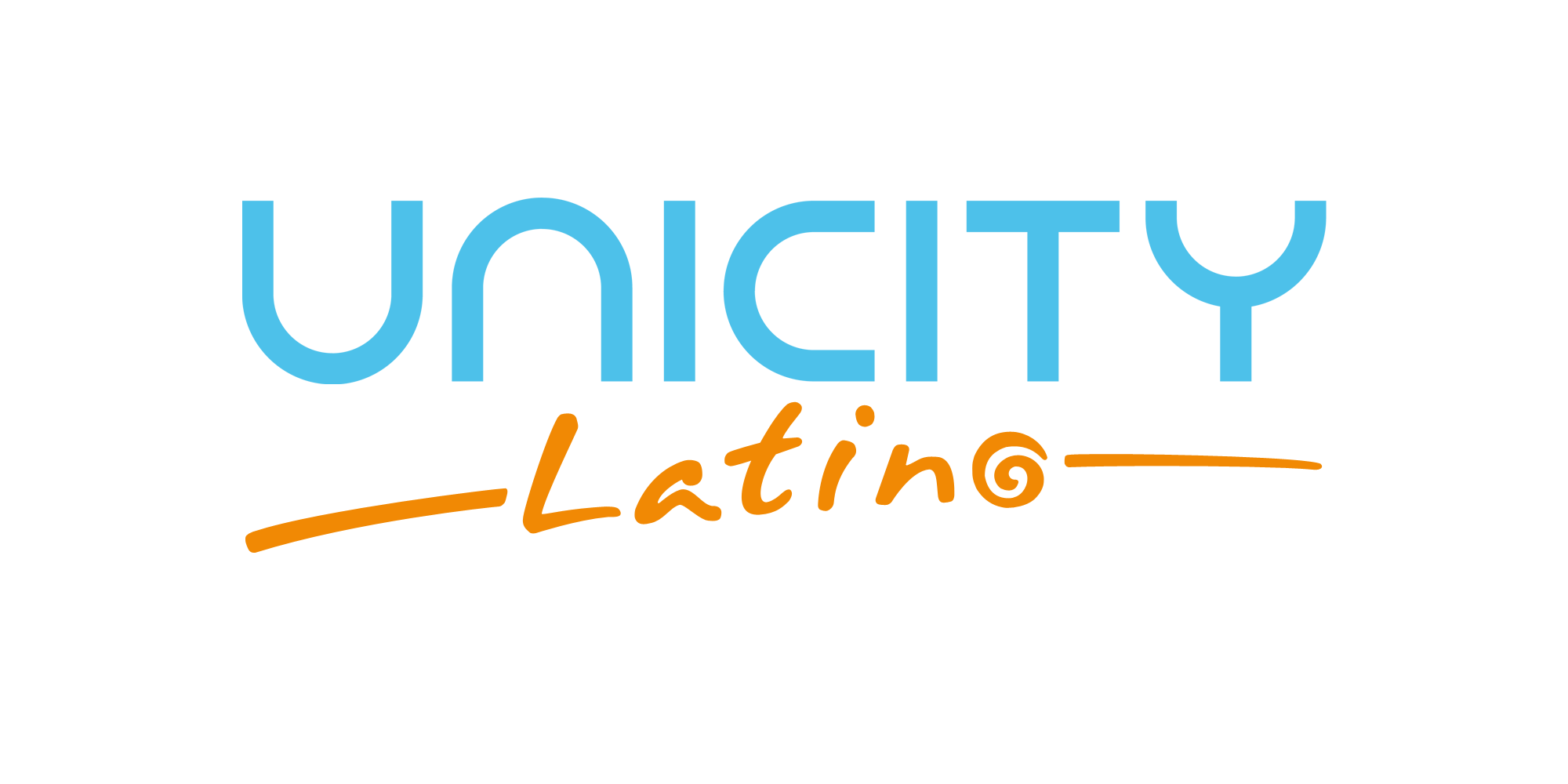 Centro de Beneficio
Beneficios al Por Menor
Gana dinero vendiendo productos de Unicity
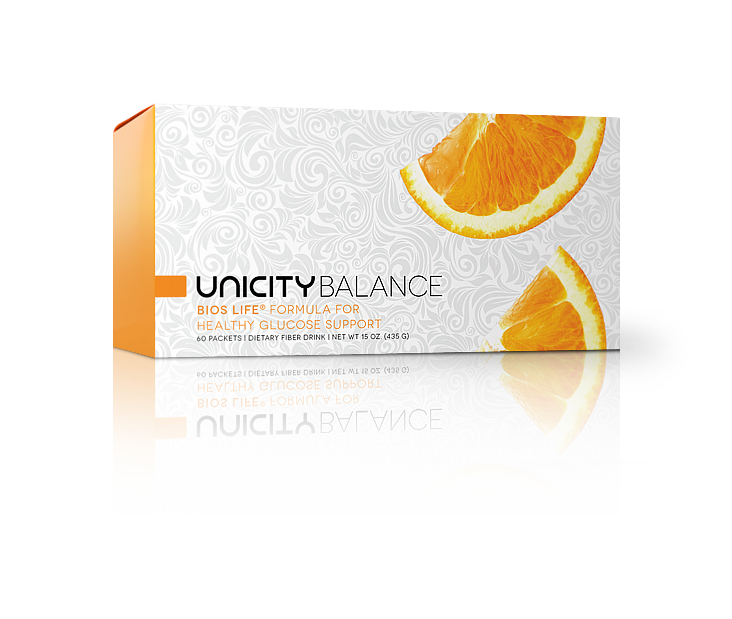 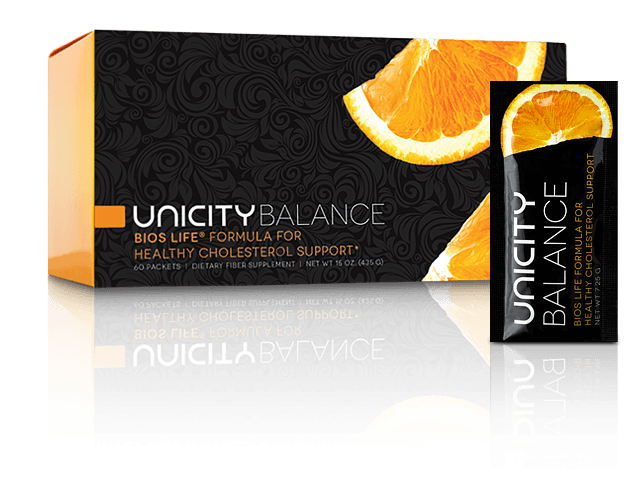 Gana $45 Vendiendo Balance
[Speaker Notes: For each person you help better manage their blood sugar, cholesterol and weight with Unicity Balance, you earn $45 a month.  This world class Unicity product has more than 30 clinical studies and holds six patents. 

Por cada persona que ayudes a manejar mejor sus niveles de azúcar, colesterol y sobre peso con el Unicity Balance, ganarás $45 al mes.  Este producto Unicity de clase mundial tiene más de 30 estudios clínicos y también tiene 6 patentes.]
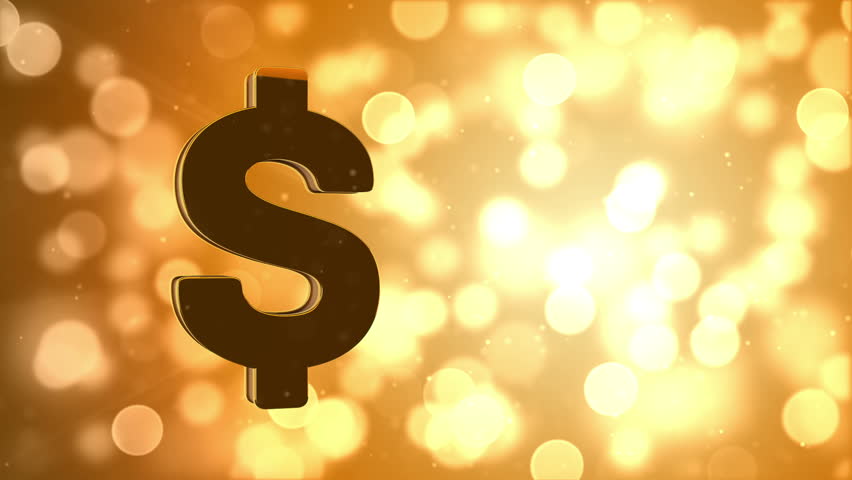 1
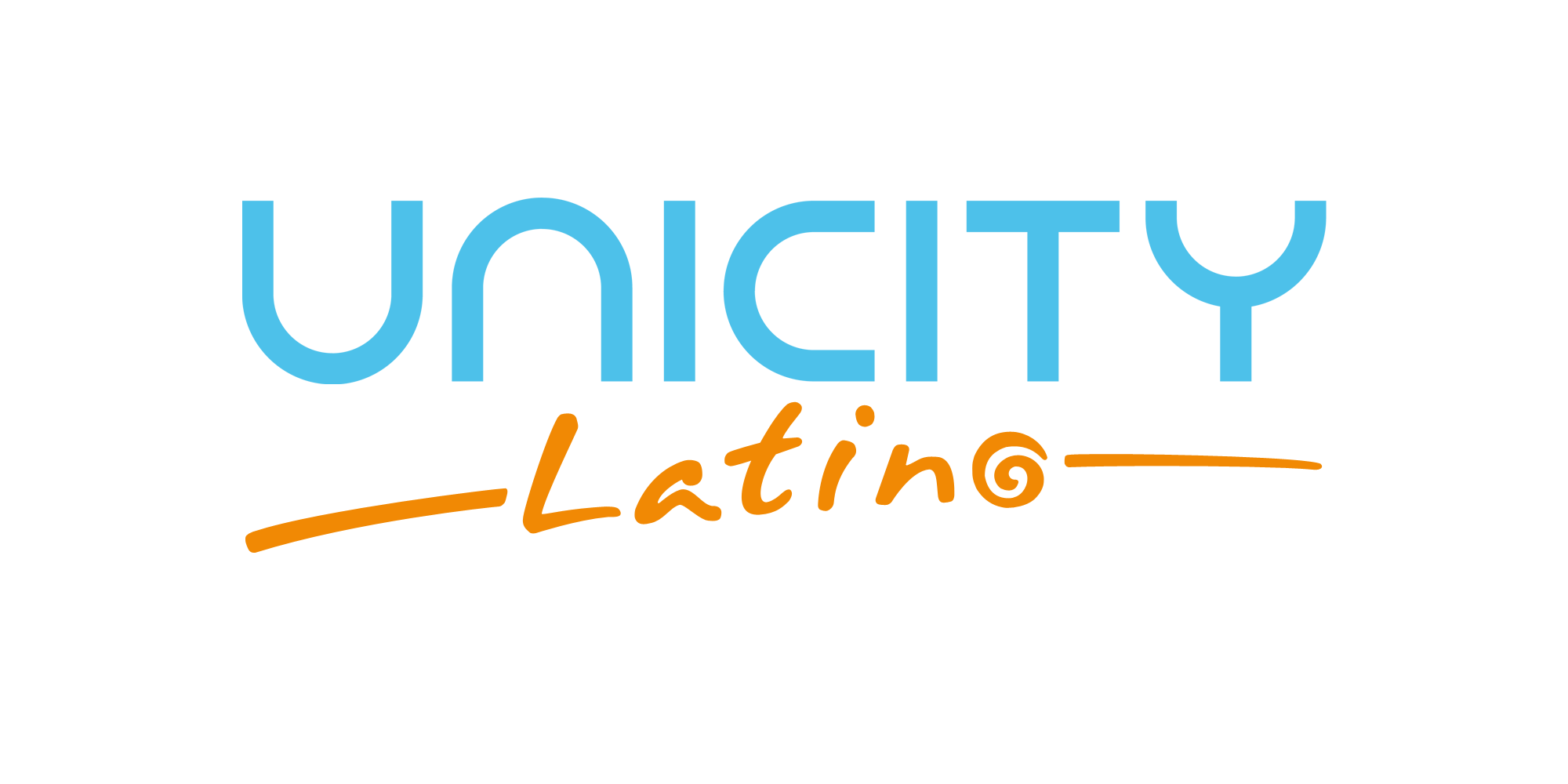 Centro de Beneficio
Beneficios al Por Menor
Gana dinero vendiendo productos de Unicity
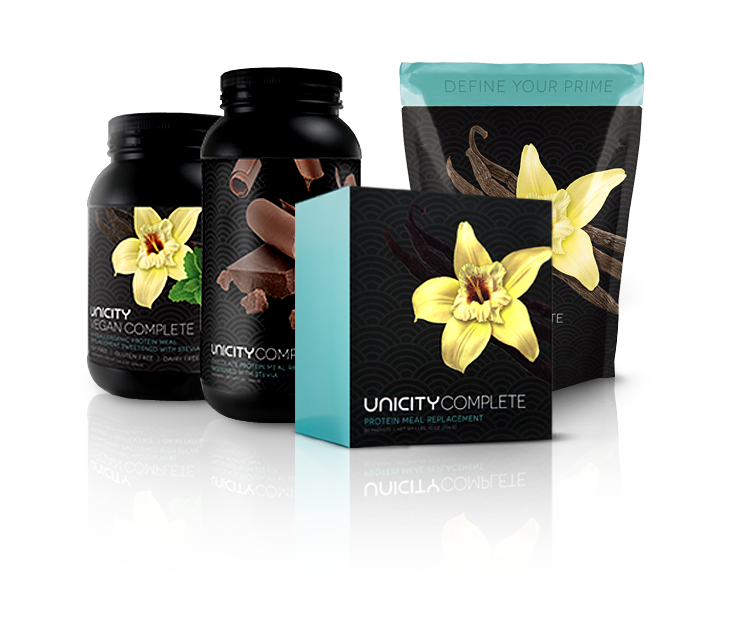 Gana $25 Vendiendo Complete
[Speaker Notes: For each customer who is starting their day enjoying Unicity’s healthy, high protein meal replacement for $2.50 per serving, you are earn $25 a month.

Por cada cliente que está comenzando su día, disfrutando de un rico sustituto de alimentos Unicity, alto en proteínas por $2.50 por servido, te ganas $25 mensuales.]
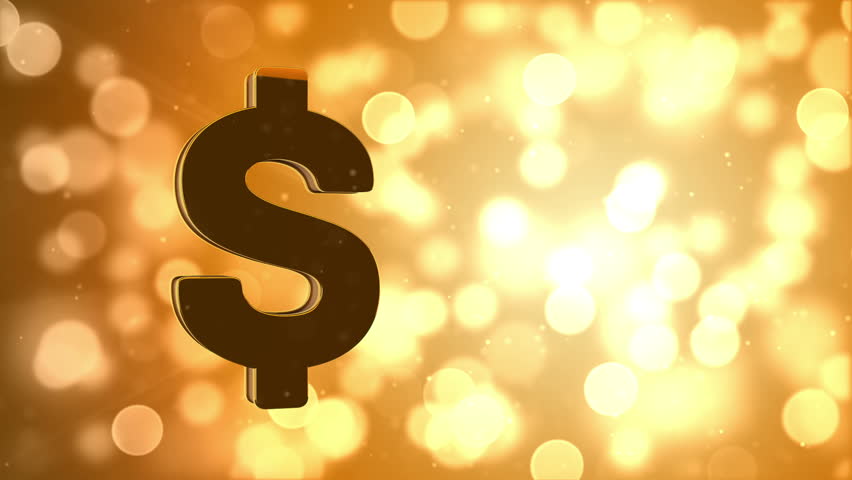 1
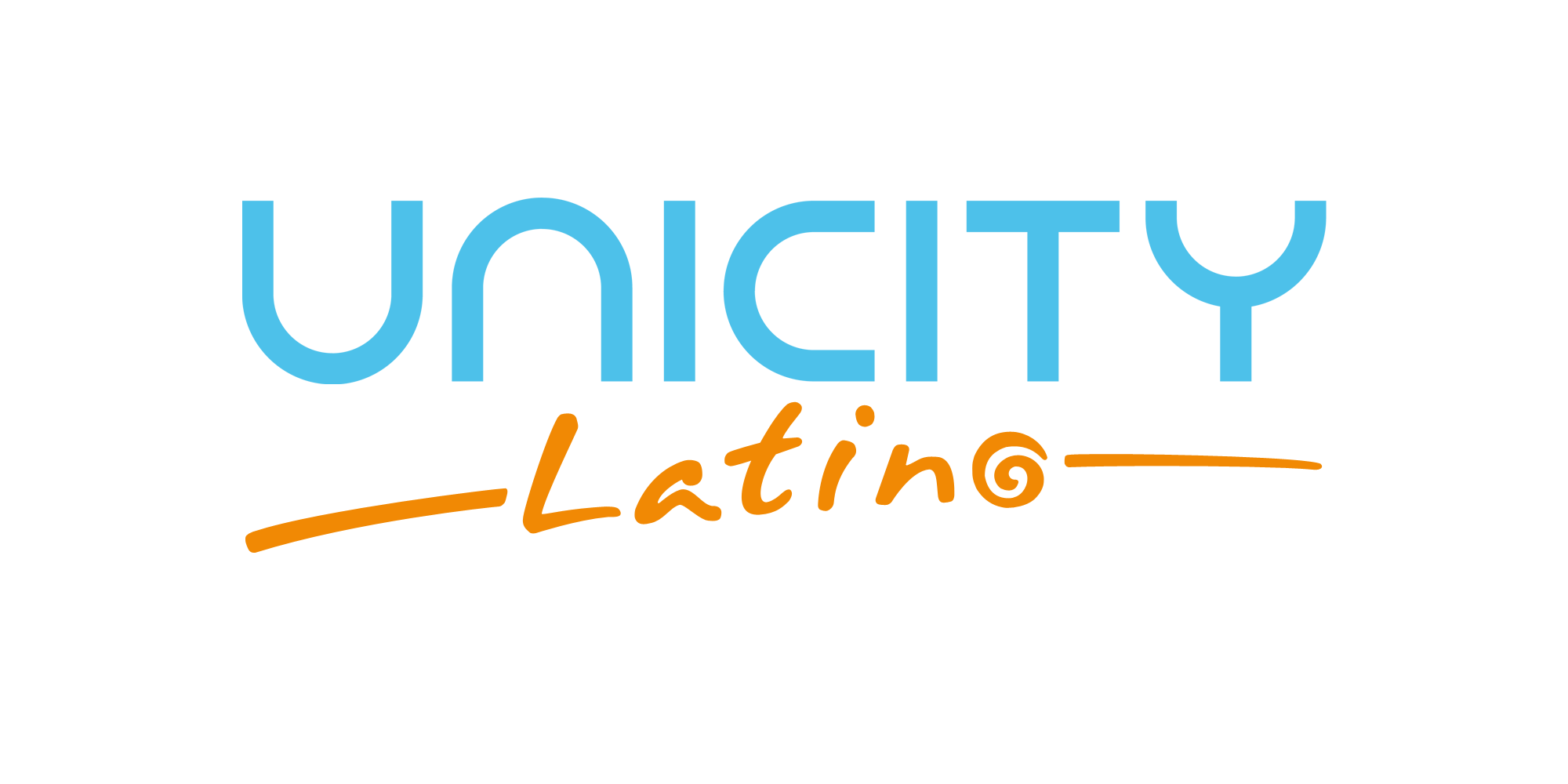 Centro de Beneficio
Beneficios al Por Menor
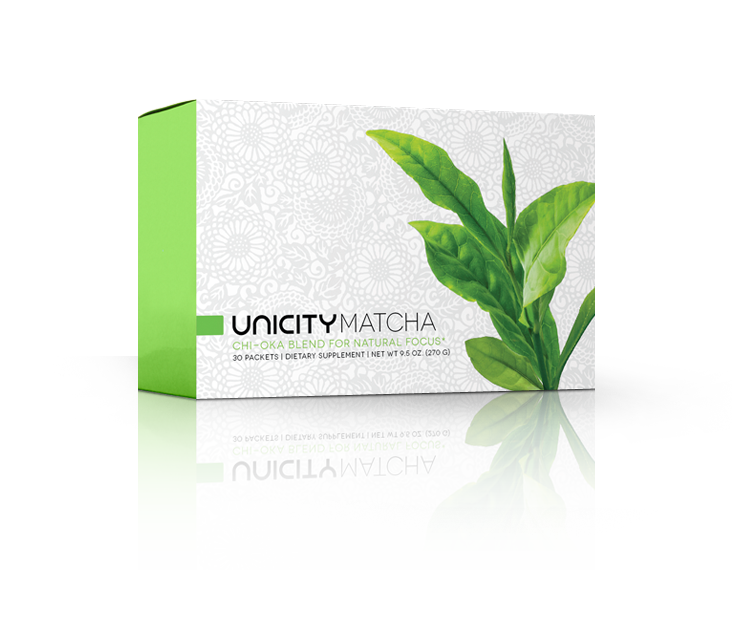 Gana dinero vendiendo productos de Unicity
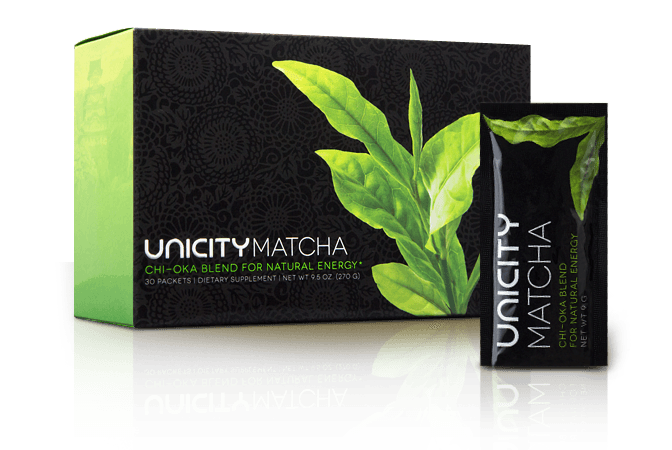 Gana $40 Vendiendo Matcha
[Speaker Notes: For each of your customers who are enjoying increased focus, mental clarity and energy using Unicity special Matcha blend, you earn $40 a month.   

Por cada uno de tus clientes que están disfrutando de un mejor enfoque, claridad mental y energía, utilizando la bebida especial de Unicity, Matcha, te ganas $40 mensuales.]
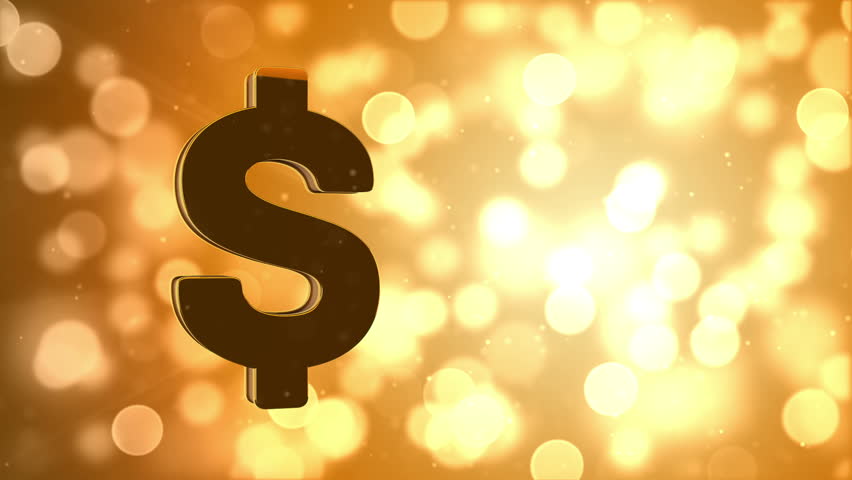 1
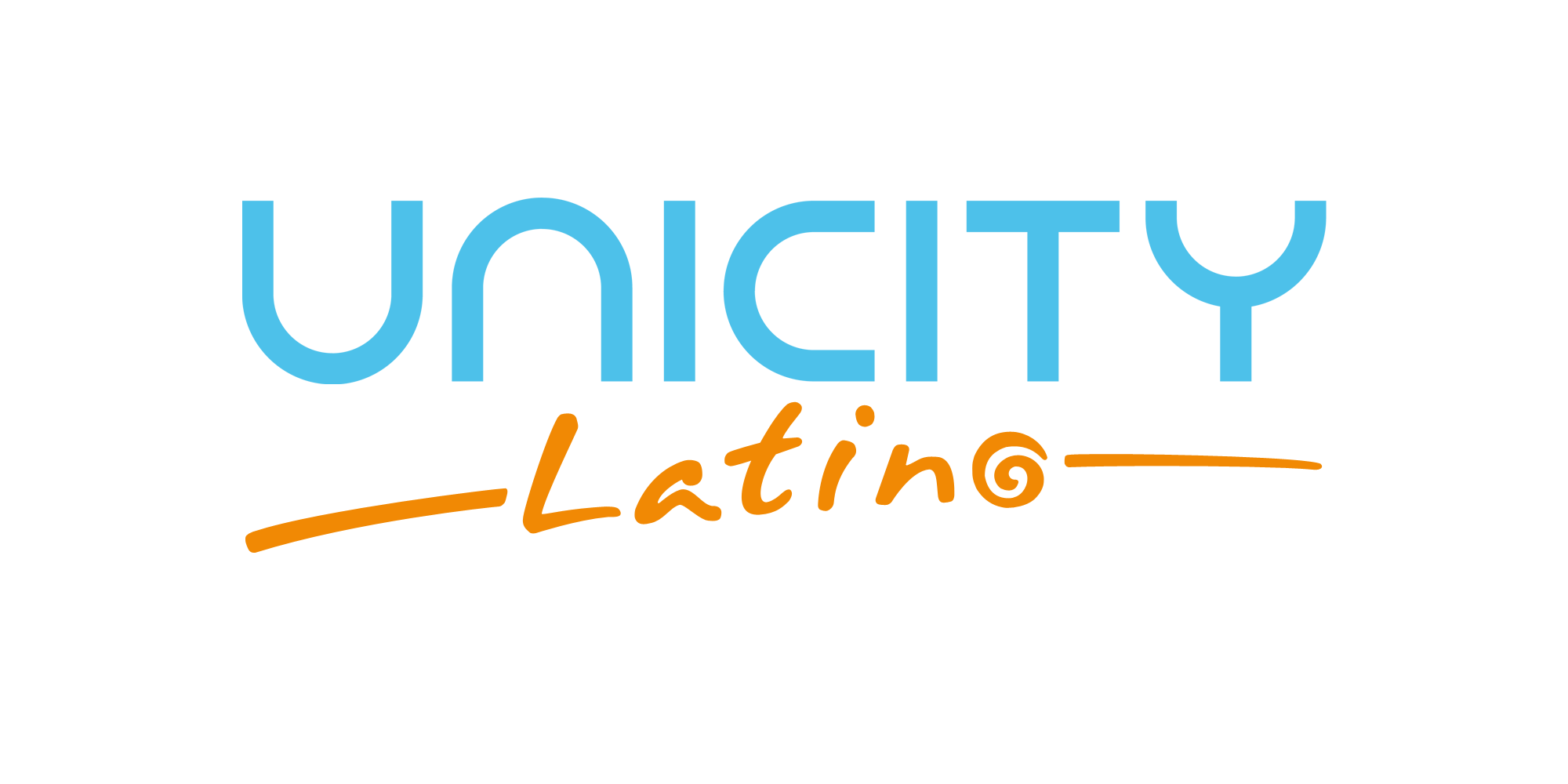 Centro de Beneficio
Ganancias
Gana dinero vendiendo productos de Unicity
       Transformación
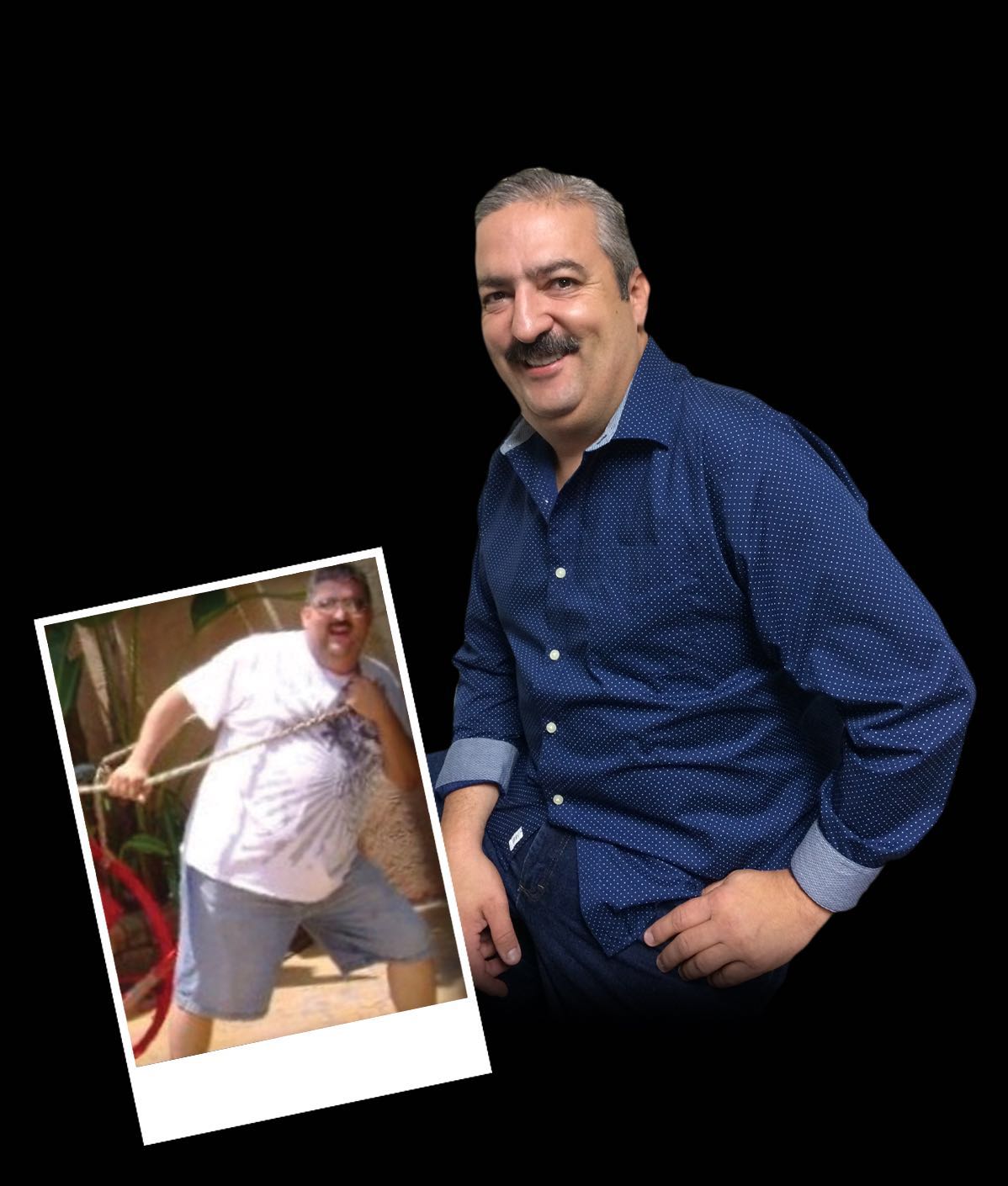 Gana $300
[Speaker Notes: For each person who’s life is transformed with Unicity’s 12 Week Transformation Program, because you cared enough to tell them about this program, you earn $300.  To finalize Profit Center #1, for every customer who buys one or more of Unicity’s products or programs from you or directly from Unicity using your Distributor ID#, you earn a retail profit.  This is a great way to make a little extra money each month while helping improve people’s health and quality of life. 

Por cada persona a quien se le ha transformado la vida con el programa de 12  semanas de Unicity, el programa, Transformación, porque te preocupaste lo suficiente como para hablarles sobre este programa, tu ganancia será de $300.  Para finalizar con la Fuente de Ingreso #1, por cada cliente que te compre uno o más de un producto de Unicity o programa de Unicity directamente a ti, utilizando tu número de Distribuidor, también obtienes una ganancia.  Esta es una gran manera de hacer dinero adicional cada mes mientras ayudas a otros a mejorar su salud y calidad de vida.]
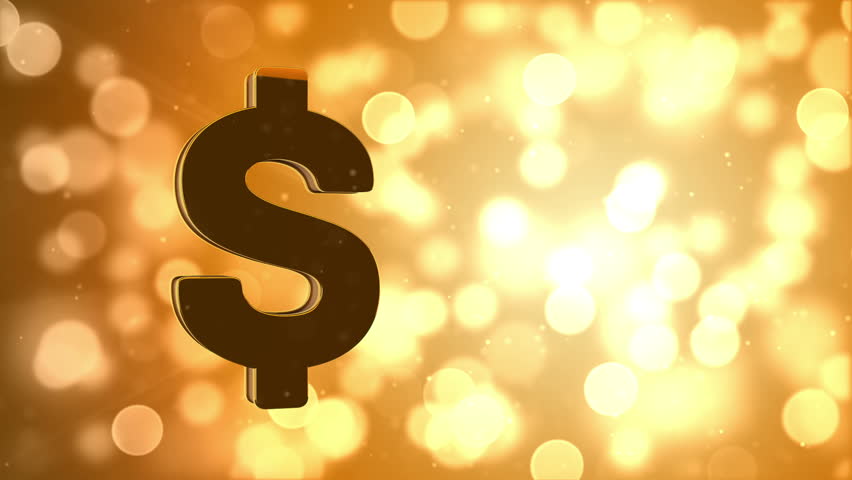 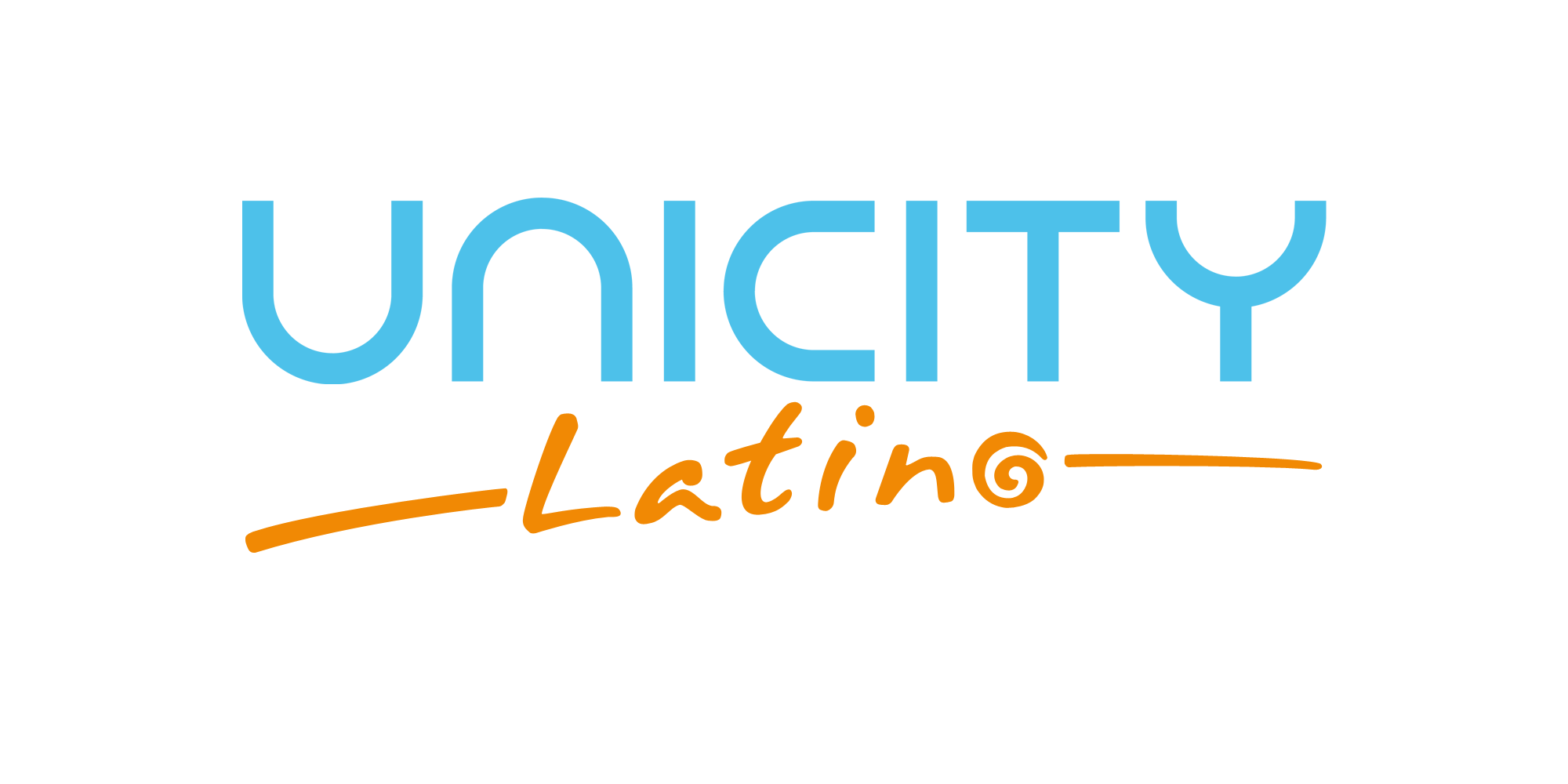 Definición de Términos
Puntos
Debido a las diferencias en las monedas del mundo, se asignó un valor en puntos a los productos de Unicity. Todos los avances de rango y las ganancias se basan en puntos.
Ejemplos:
•	Cleanse 50 puntos  - $70 precio al por mayor
•	Balance 52 puntos  - $75 precio al por mayor 
•	Matcha 50 puntos   - $70 precio al por mayor 
•	Complete 25 puntos- $50 precio al por mayor
[Speaker Notes: Because we are a global company, our commissions are paid based on points, rather our wholesale prices.  As you can see in this slide, each product is assigned a point value.  This point value is what’s used to calculate rebates, commissions and bonuses.  The more points you do, the more you money can qualify to earn.

Por el hecho de que somos una compañía global, nuestras comisiones son pagadas basadas en puntos y no en precios al por mayor.  Como puedes apreciar en esta diapositiva, a cada producto se le asigna un valor en puntos.  Este valor en puntos es lo que se utiliza para calcular reembolsos, comisiones y bonificaciones.  Mientras más puntos hagas, más cualificas para ganar más dinero.]
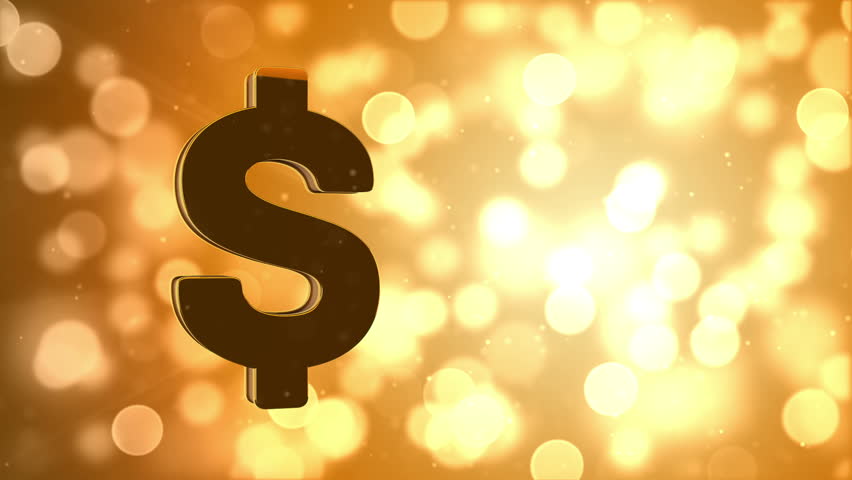 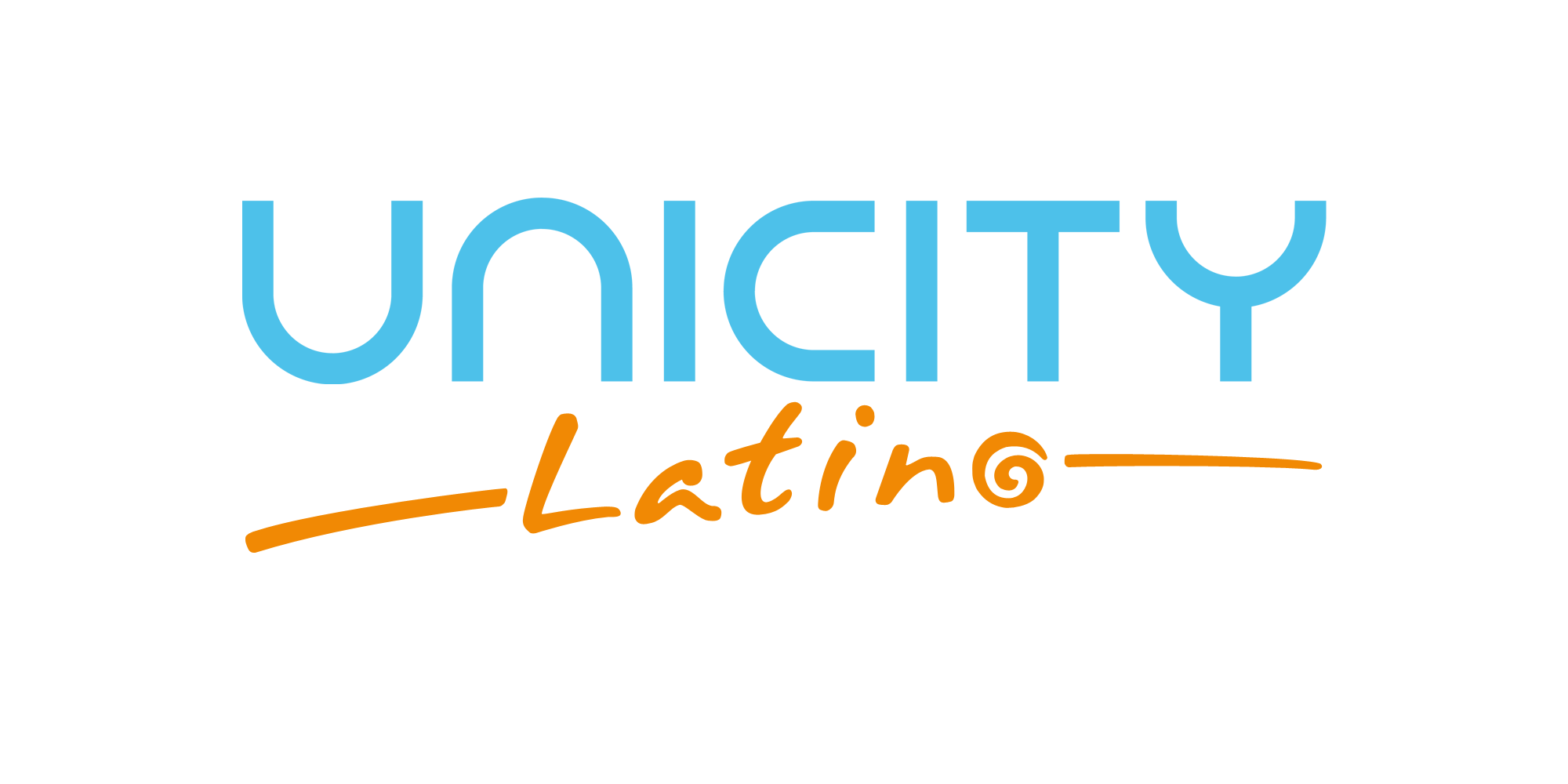 Definición de Términos
Volumen Personal o VP
VP es la suma total de tus pedidos con Unicity y las órdenes de todos tus clientes directamente con Unicity durante un mes de comisión.
Tu
(100 VP)
Cliente #2
(50 VP)
Cliente #1
(50 VP)
Cliente #3
(50 VP)
Tu VP total en este ejemplo es 250 VP
[Speaker Notes: Another basic term is Personal Volume.  Personal Volume or PV is the total of all the points accumulated from your personal purchases and your customers purchases.  In this example, you have 100 PV from the products you and your family are enjoying and three customers who might have each purchased a box of Unicity Cleanse, Matcha or Balance.  If this happened in a calendar month, your total Personal Volume or PV would be 250 PV.

Otro término básico es el de Volumen Personal.  Volumen personal  o VP es el total de todos los puntos acumulados de tus compras personales y las compras personales de tus clientes.  En este ejemplo, tú tienes 100 VP de los productos que tú y tu familia están disfrutando y tres clientes que tal vez cada uno adquirió un Cleanse, Matcha o Balance.  Si esto sucedió en un mes de calendario, tu Volumen Personal o VP sería de 250 VP.]
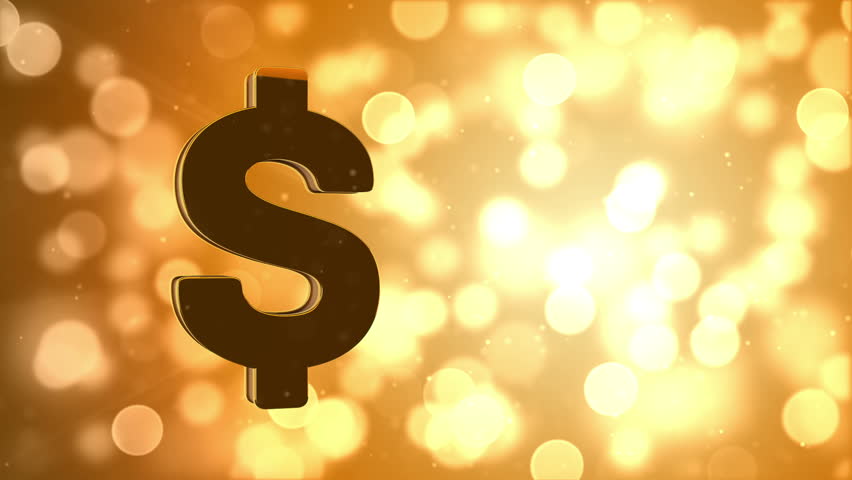 2
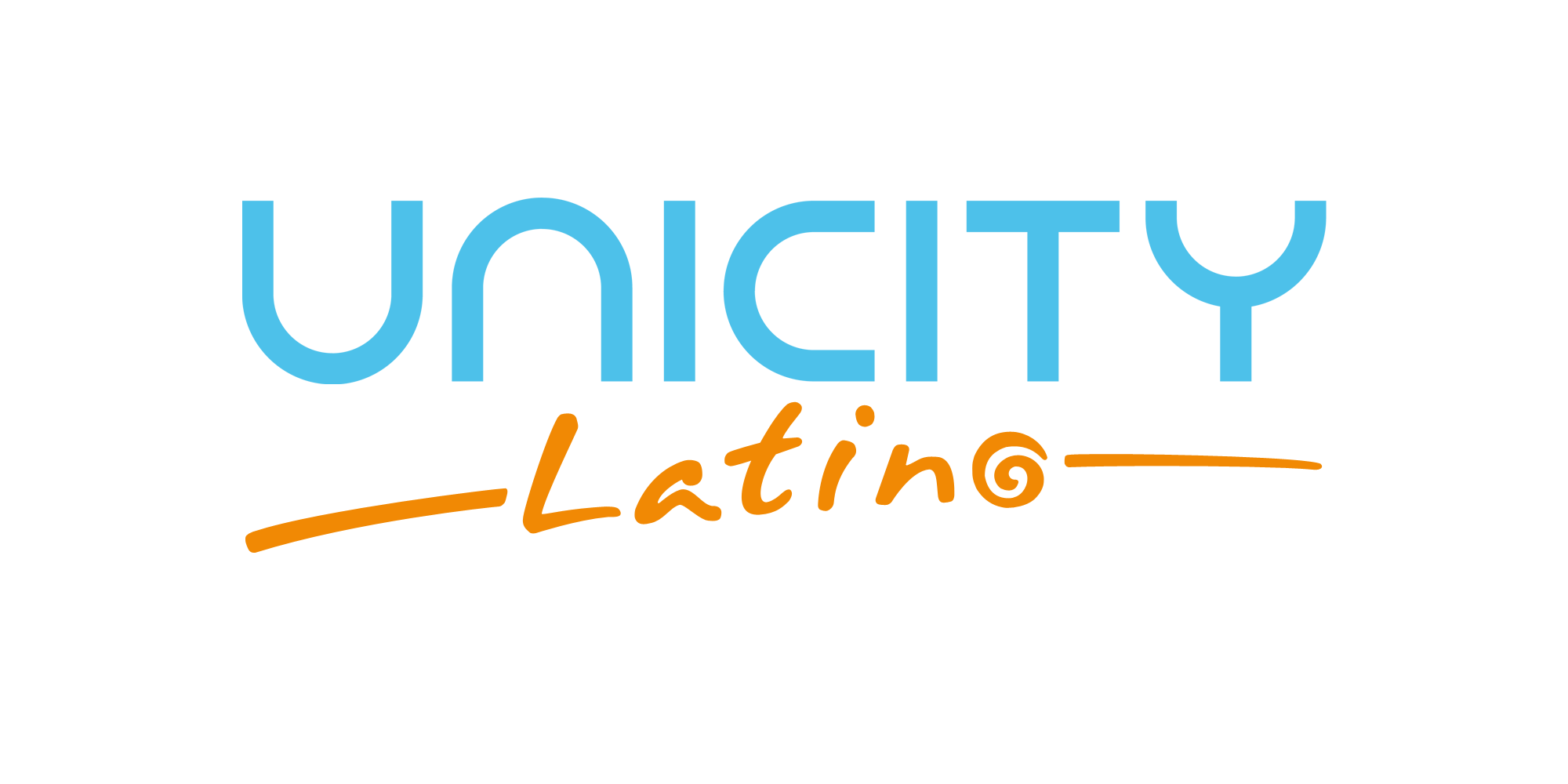 Centro de Beneficio
Reembolsos Personales
Construye una base de clientes creciente y gana descuentos por volumen
[Speaker Notes: As your personal volume or PV grows each month, you can quality to earn personal rebates.  As you can see, you can earn up to $20% in personal rebates.  So not only do you earn retail profits by sharing the Unicity products with others, but you can also earn rebates on those same purchase.

De manera en que tu volumen personal o VP aumenta cada mes, puedes calificar para ganar reembolsos personales.  Como puedes ver, puedes ganar hasta 20% en reembolsos personales.  Así que no tan solo ganas a través de tus ventas al por menor compartiendo los productos Unicity con otros, pero también puedes ganar reembolsos de esos mismos productos que ya vendiste.]
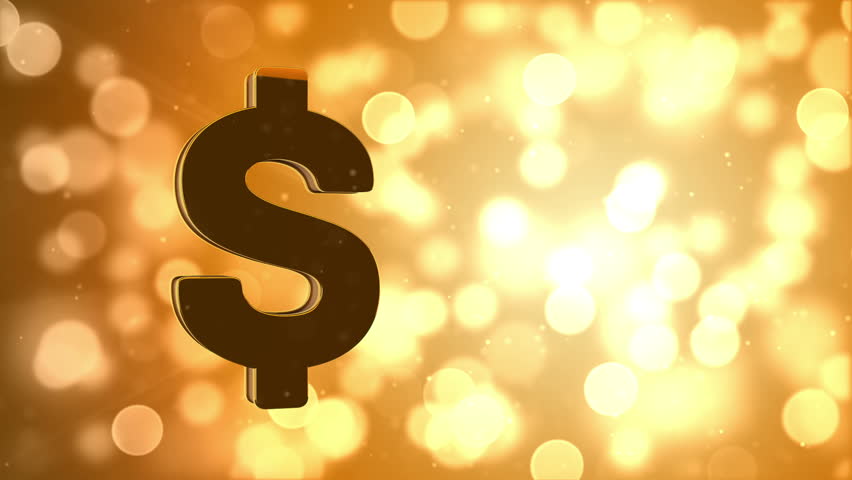 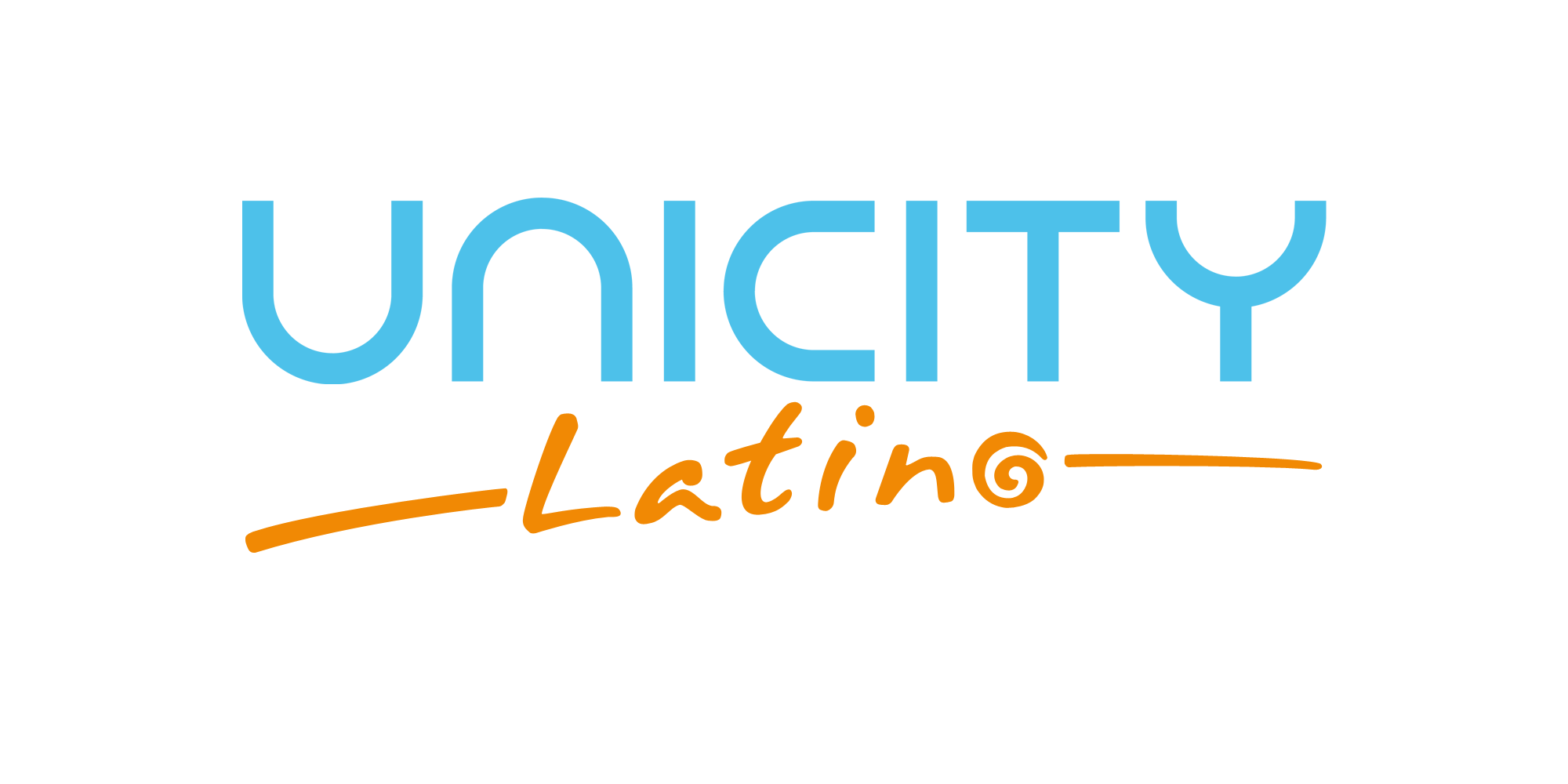 Definición de Términos
Volumen de Equipo o VE
VE es la suma total de tu VP y el VP de todos tus socios de primera línea.
Gerente
Jr.

500 VE
Gerente

1000 VE
*Lee el plan de compensación para reglas y cualificaciones.
[Speaker Notes: Another basic term we use is called Team Volume.  Team Volume or TV is used to calculate the first two ranks in our compensation plan.  When your PV and the PV all those who have joined you reaches 500 in a calendar month, you become a Jr Manager.  When your Team Volume or TV reaches 1000, you become a Manager.

Otro término básico que nos gusta utilizar es el de Volumen de Equipo.   El volumen de equipo o VE se utiliza para calcular los primeros dos rangos en nuestro plan de compensación.  Cuando tu VP o el VP de todos aquellos que has afiliado alcancen 500 puntos en un mes, te conviertes en un Gerente Jr.  Cuando tu volumen de equipo o VE alcanza los 1000 puntos entonces te conviertes en un Gerente.]
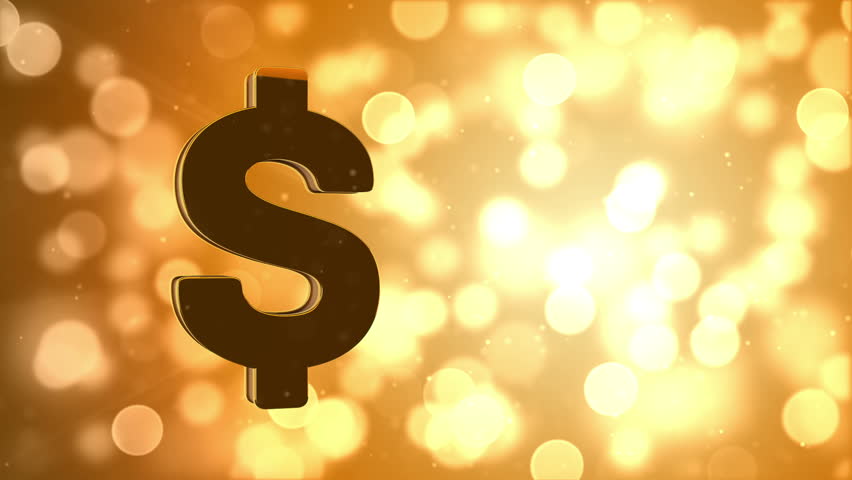 3
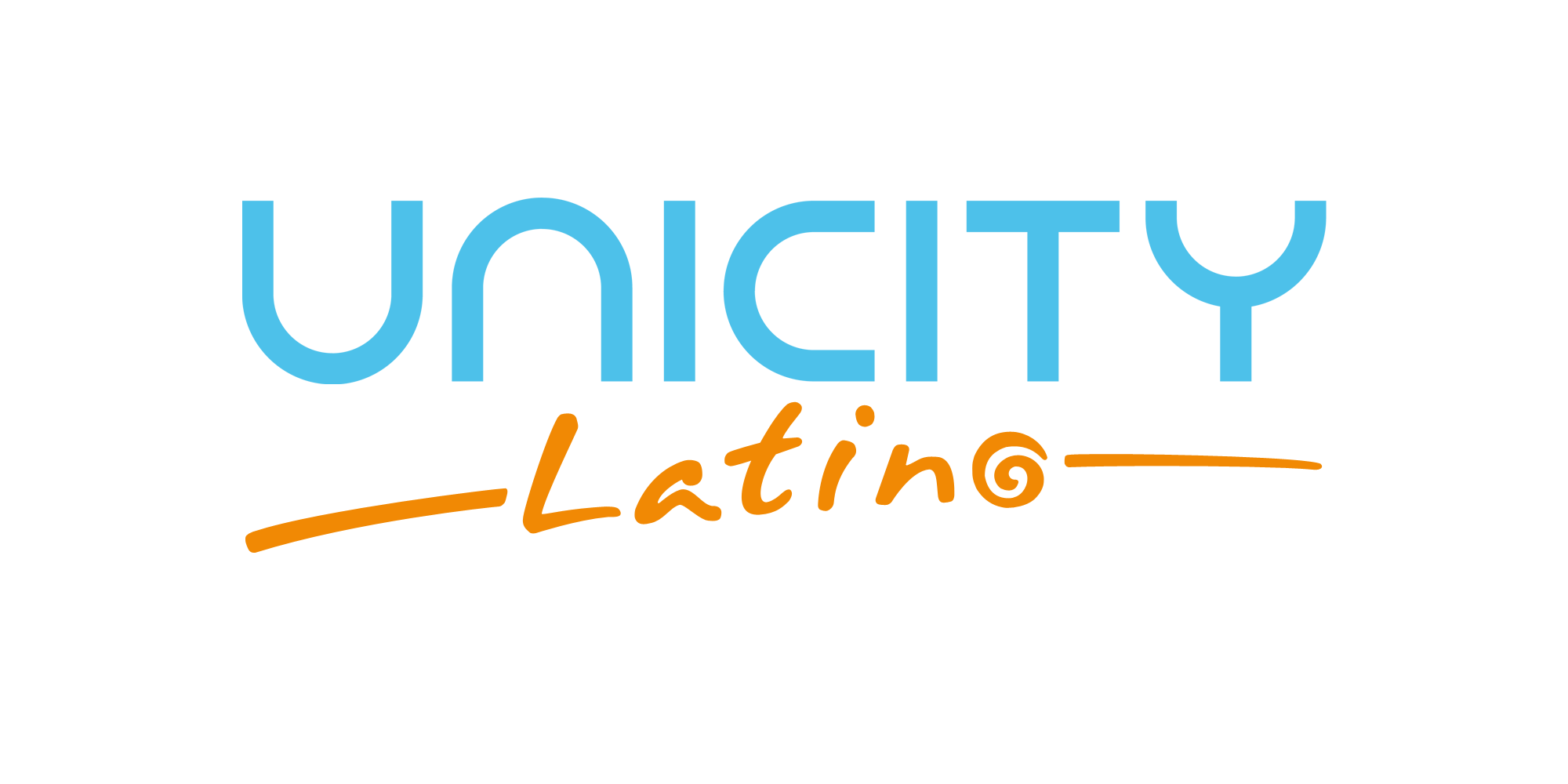 Centro de Beneficio
Ganancia de Reclutamiento (Gerente Jr.)
Sube de rango y gana bonos de las personas que inscribas durante su primer mes
Tu
(250 VP)
Maria
(250 VP)
En éste ejemplo tu VP más el de María son igual a 500 (VE). Si eres un Gerente Jr. inmediatamente ganas un 15% del VP de María.
[Speaker Notes: The reason these first two ranks are important is because they determine the Fast Start Bonuses you earn. Fast Start Bonuses are what are paid out here in Profit Center #3.  In this example, Maria looked at our business and decided to join you.  if you add together your Personal Volume and Maria’s Personal Volume, you would have 500 in Team Volume. When you reach 500 Points in Team Volume, you become a Jr Manager and you earn 15% on all the orders placed by all the people who join you in their first month. 

El motivo por el cual estos dos primeros rangos son tan importantes es porque ellos determinan los Bonos de Reclutamiento.  Los Bonos de Reclutamiento son los que son pagados a través de la Fuente de ingreso #3.  En este ejemplo, María observó tu negocio y decidió unirse a tu equipo.  Si sumas tú Volumen Personal y el de María, tendrás 500 en Volumen de Equipo.  Cuando alcanzas los 500 en Volumen de Equipo, te conviertes en un Gerente Jr. y te ganas el 15% de todas las órdenes que fueron hechas por todas las personas que se unieron a ti durante ese primer mes.]
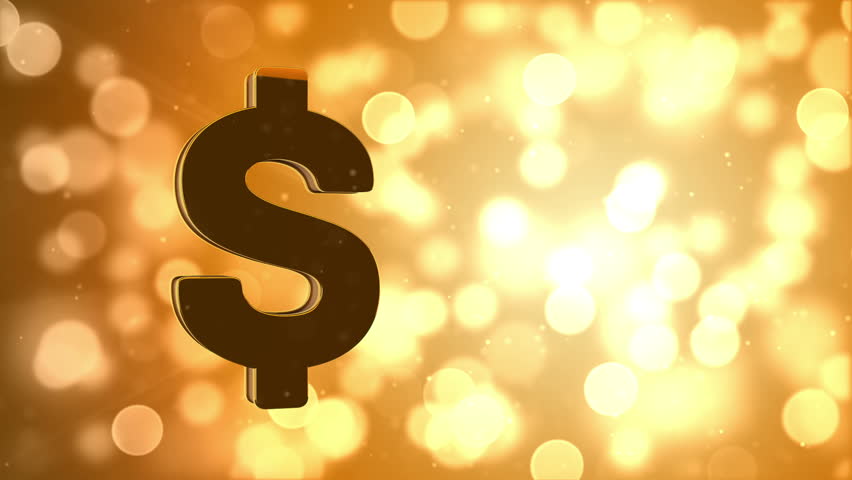 3
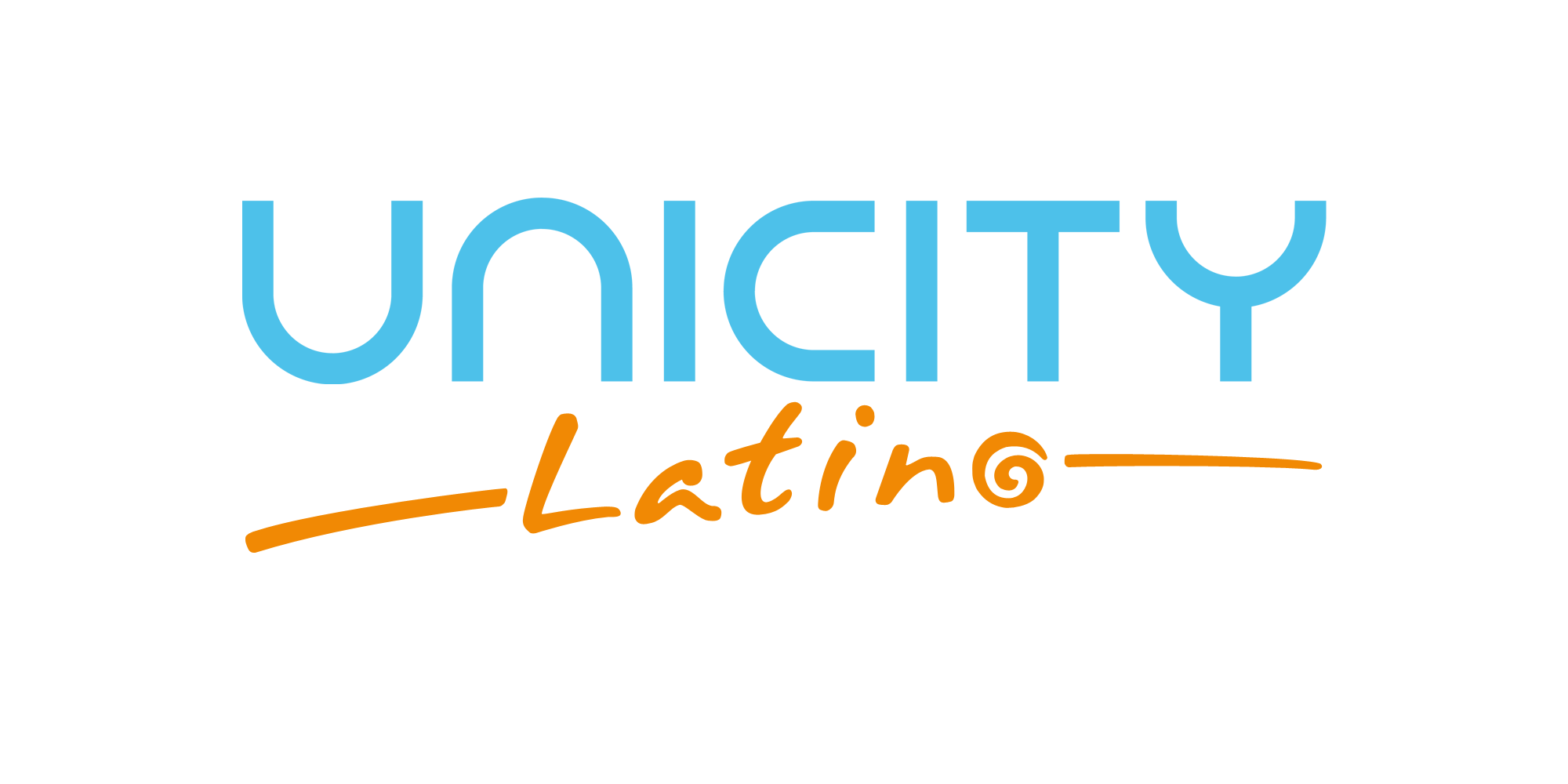 Centro de Beneficio
Ganancia de Reclutamiento(Gerente)
Inscribe a 3 personas durante el mismo mes con 250 VP cada uno.
Jose
(250 VP)
Maria
(250 VP)
Tu
(250 VP)
Joe
(250 VP)
1000 VE te califican para Gerente e inmediatamente ganas 30% o $225. 
Bonos de Inicio Rápido se pagan semanalmente en la mayoría de los países.
*Lee el plan de compensación para reglas y cualificaciones.
[Speaker Notes: As your business grows, so does your Team Volume. In this example, you sponsored Maria, Joe and Jose who each have 250 in personal volume, combined with your 250 in personal volume gives you 1000 in Team Volume.  When your Team Volume reaches 1000 points in a calendar month, you will become a Manager.  Once you reach the Manager level you can earn a 30% Fast Start Bonus on the start up orders of all the people who join you “forever!”

De la misma manera en que tu negocio va en aumento, también aumenta tu Volumen de Equipo.  En este ejemplo, tu auspiciaste a María, Joe y José, cada uno de ellos tienen 250 puntos en Volumen personal, combinados con tus 250 en Volumen personal suman 1000 puntos en Volumen de Equipo.  Cuando tu Volumen de Equipo alcanza los 1000 puntos en un mes de calendario, te conviertes en un Gerente.  Una vez alcanzas el rango de Gerente, puedes ganarte hasta un 30% en Bonos de Reclutamiento de las órdenes que cada cual hizo para comenzar su negocio por siempre.]
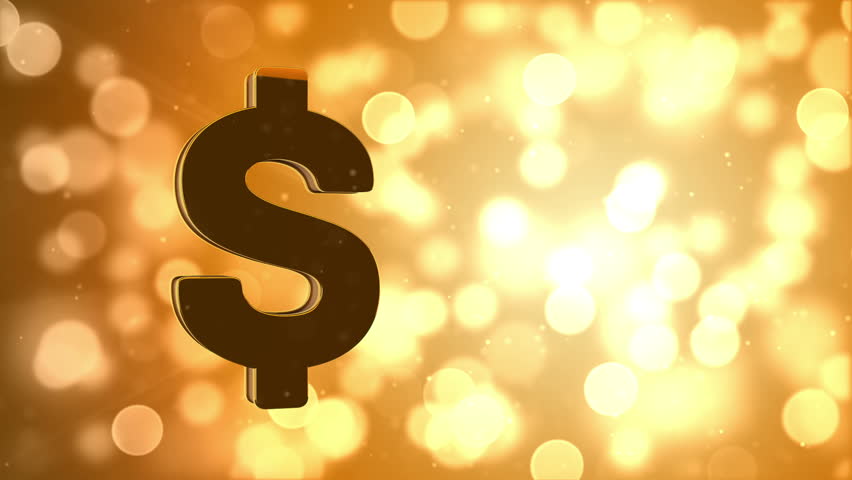 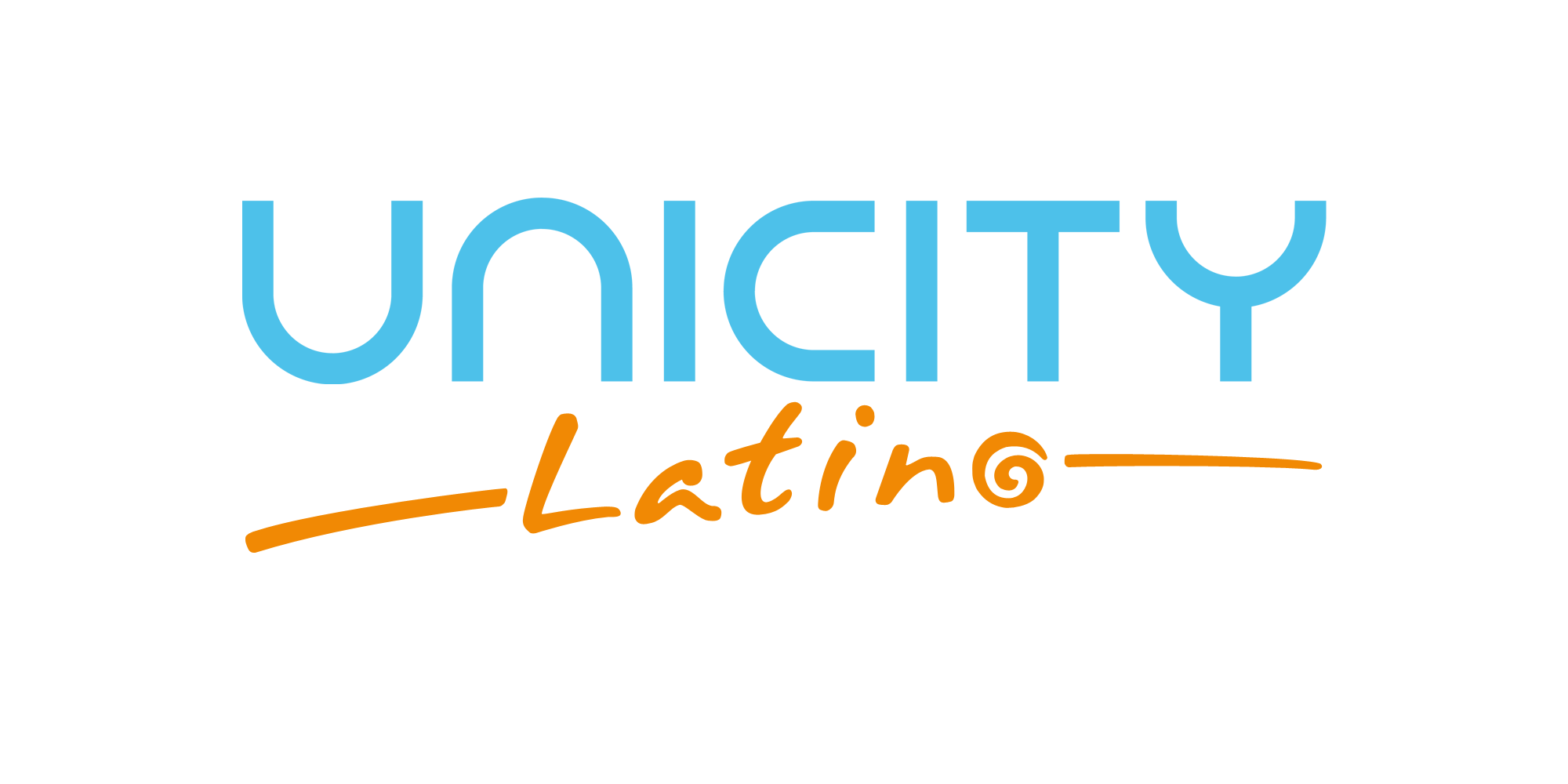 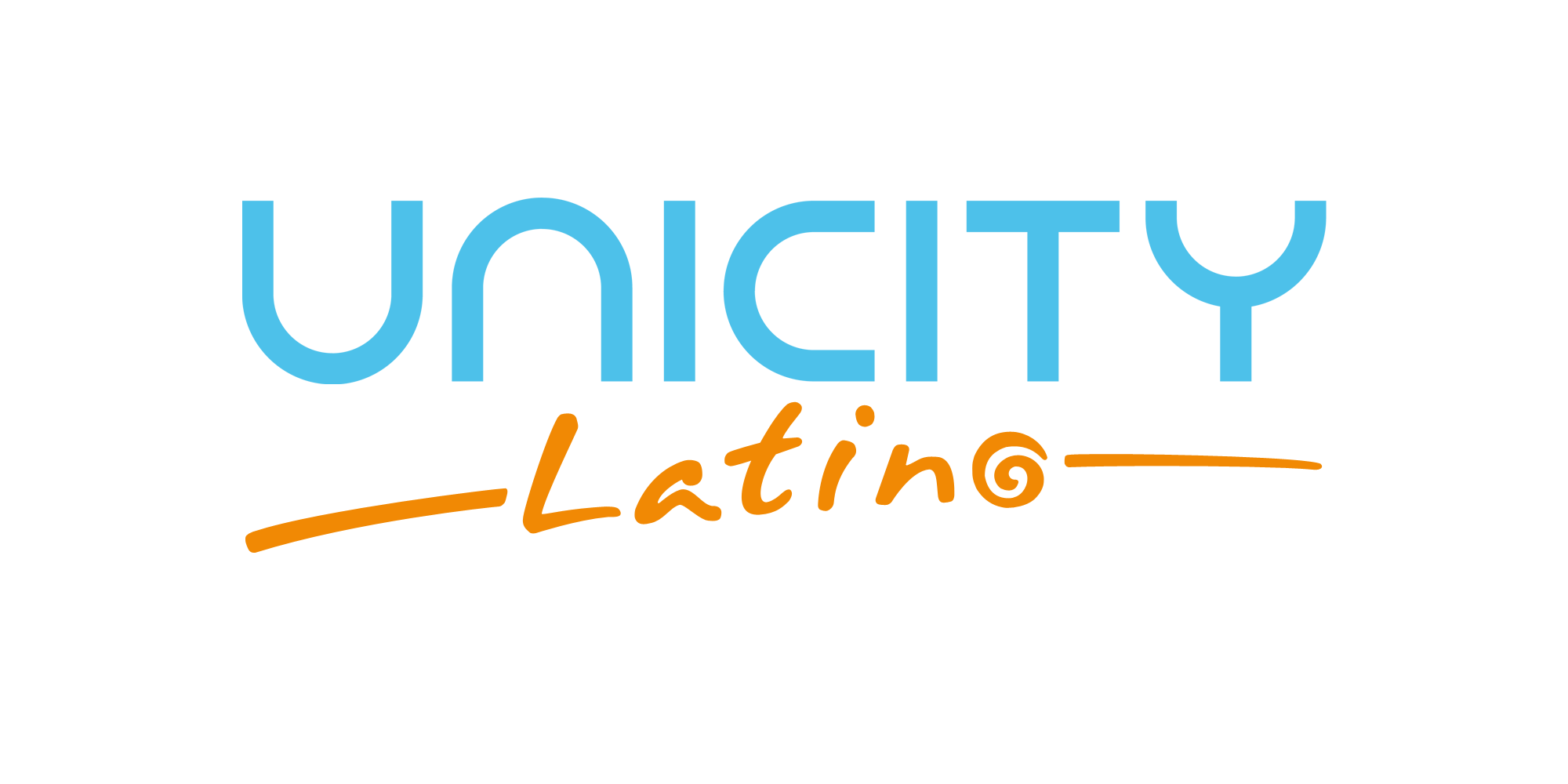 Recupera tu Dinero Rápido
Compra 5 Unicity Cleanse – 250 VP y $350
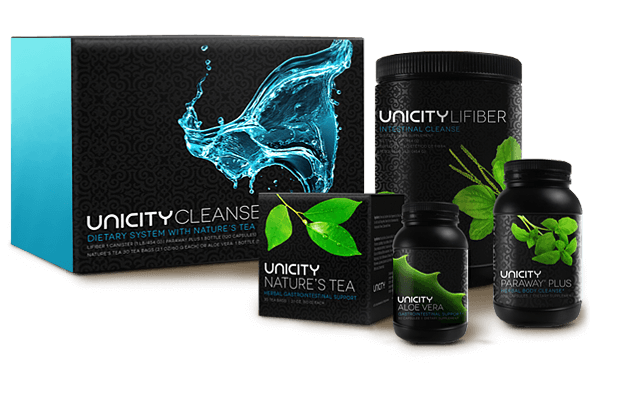 Usa 1 y Vende 4 = $440
Ganancia $90, más tu sistema Cleanse Gratis
[Speaker Notes: Here’s how easy it is for people to start their business with 250 PV.  They simply buy our Cleanse Enrollment Pack, which includes 5 Cleanse Systems totaling 250 PV.  This allows them to use one and sell the other four.  When they sell the other four, they earn a $90 profit, plus get their cleanse system free.  There are many stories of people who sold their first four Cleanse programs their first day in the business.  It’s easy to sell because most people know they need to cleanse their systems and for most people, it’s been a long time since their last “real” cleanse.  

Aquí podrás ver cuán fácil es para que las personas puedan comenzar su negocio con 250 VP.  Ellos simplemente compran nuestro Paquete de Inicio, Cleanse, el cual incluye, 5 Sistemas Cleanse para un total de 250 VP.  Esto le permite vender 4 y utilizar uno para su uso personal.  Cuando ellos venden los cuatro, la ganancia es de $90 además de obtener su sistema gratis.  Hay muchas historias de personas que vendieron sus primeros cuatro sistemas Cleanse en su primer día de comenzar su negocio.  Es fácil de vender porque la mayoría de las personas que ellos conocen necesitan limpiar sus sistemas y para casi todas, ha pasado mucho tiempo sin hacerse una limpieza real.]
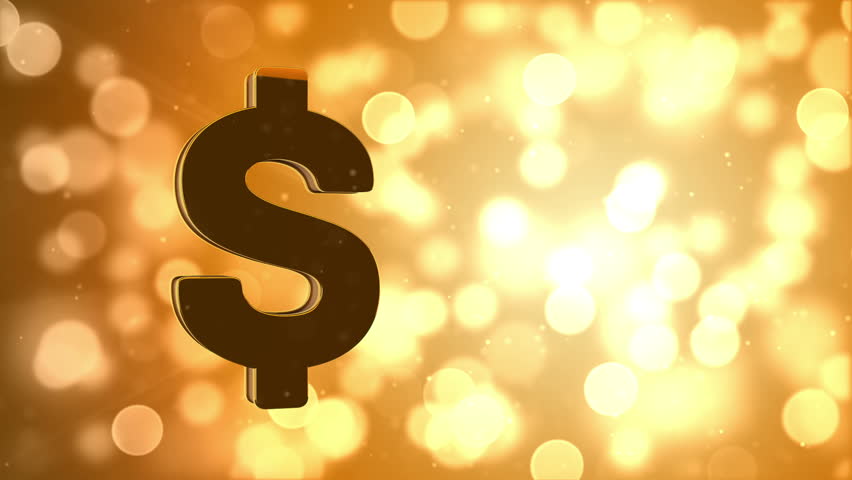 3
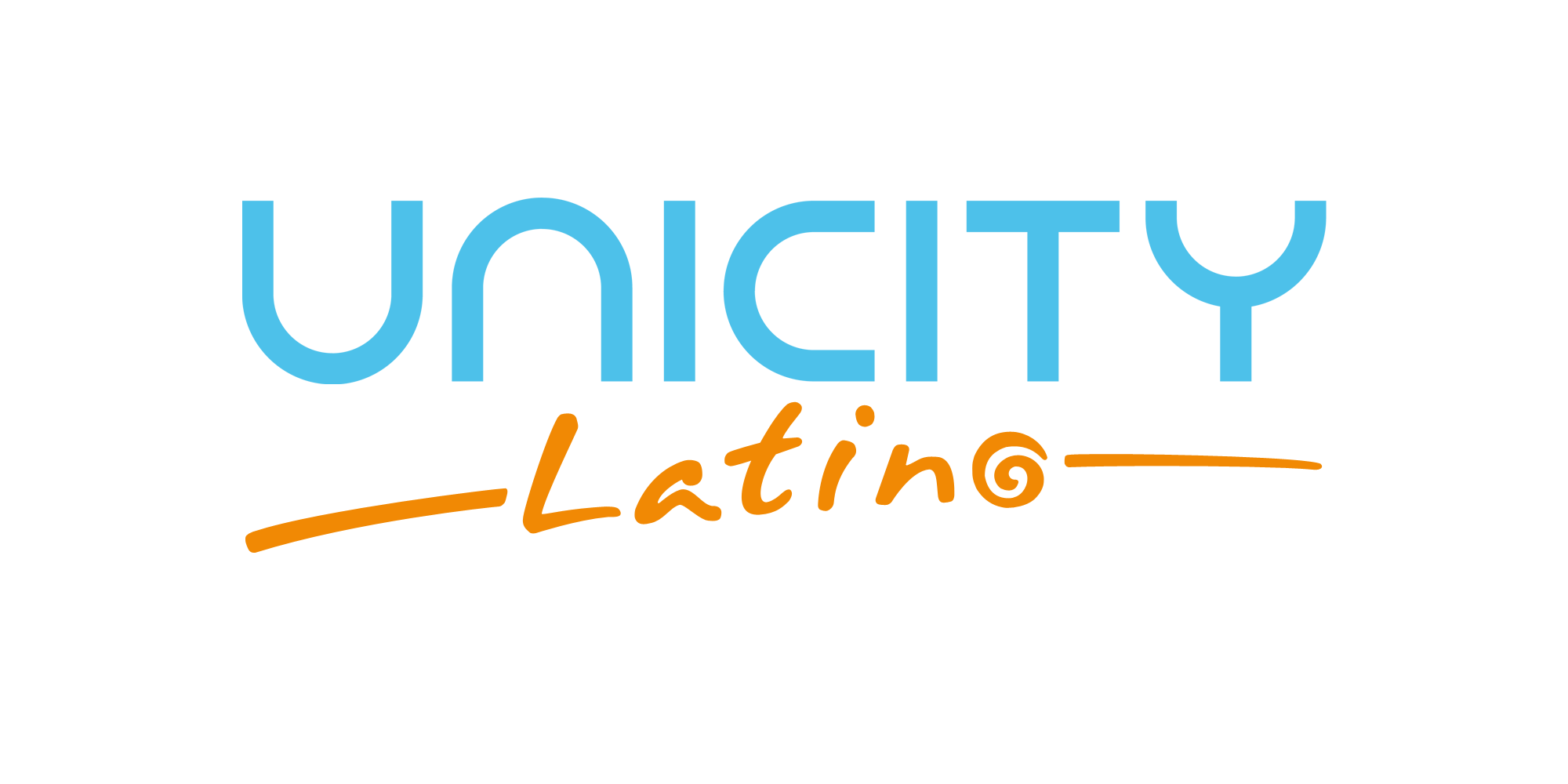 Centro de Beneficio
Ganancias de Reclutamiento(Gerente Jr.)
0 Jr.)
*Lee el plan de compensación para reglas y cualificaciones.
[Speaker Notes: Our Fast Start Bonuses are not just paid on the first month volume of all the people you personally introduce to Unicity, but you can also earn Fast Start Bonuses on everyone who joins your team.  If you are active and building your business, you can earn these bonuses down more than 9 levels deep.

Nuestros Bonos de Reclutamiento no solo son pagados en el primer mes de haber auspiciado todas las personas a Unicity, pero también puedes ganar los Bonos de Reclutamiento, en todo aquel que se una a tu equipo.  Si estás activo construyendo tu negocio, puedes ganarte estos bonos hasta 9 niveles de las líneas que estén debajo de ti.]
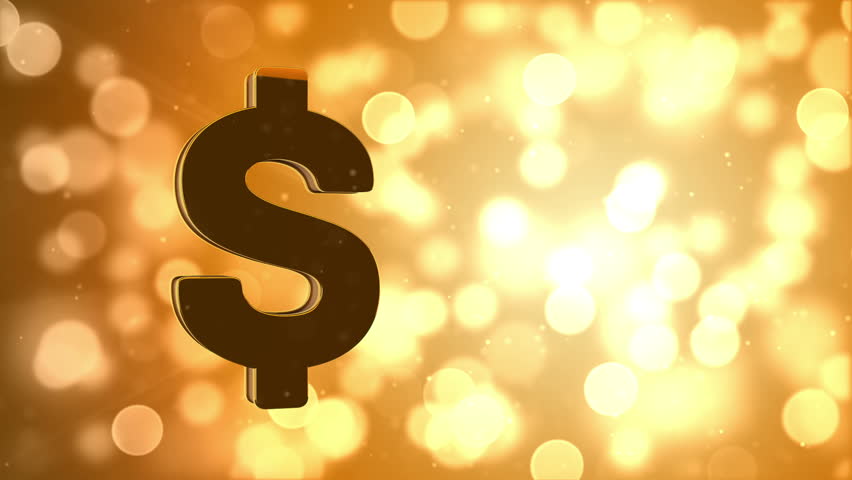 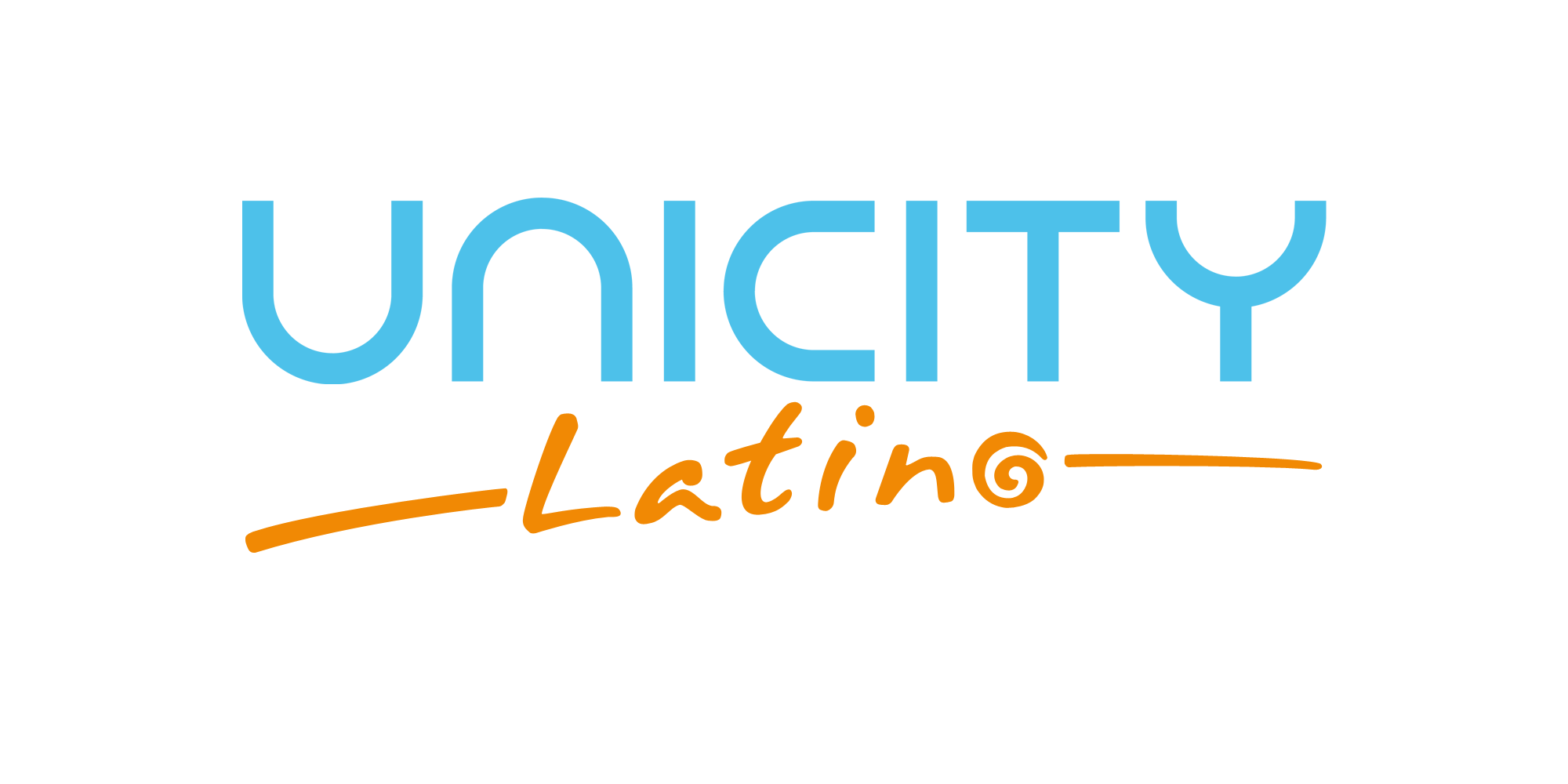 Definición de Términos
Volumen Organizacional o VO
VO es la suma del total de puntos generados por tu organización completa al infinito. 

VO se usa para calcular puntos y ascender de rango.
[Speaker Notes: Here’s the last term you will learn.  Organizational Volume or OV is the total of all the volume generated by your organization to infinity.   OV is what is used to determine all additional rank advancements. 

Este es el último término que aprenderás.  Volumen Organizacional ó VO es el total de todo el volumen generado por tu organización hasta el infinito.  VO es lo que se utiliza para determinar todos los otros avances de rangos.]
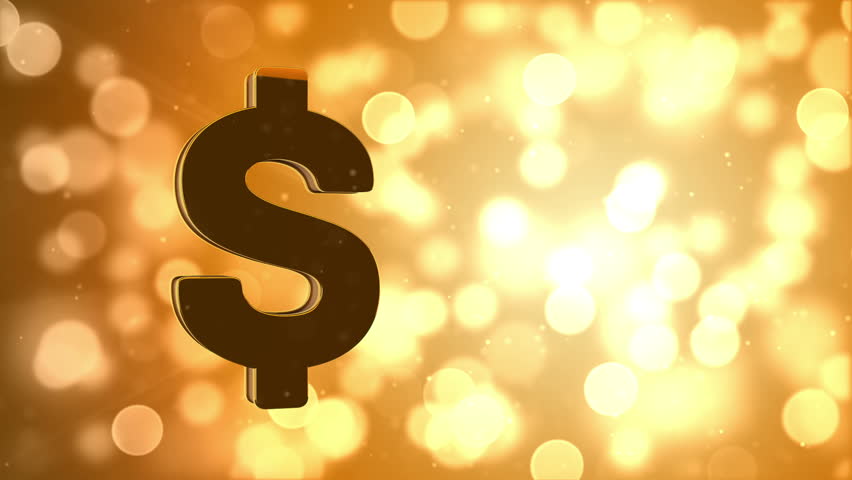 4
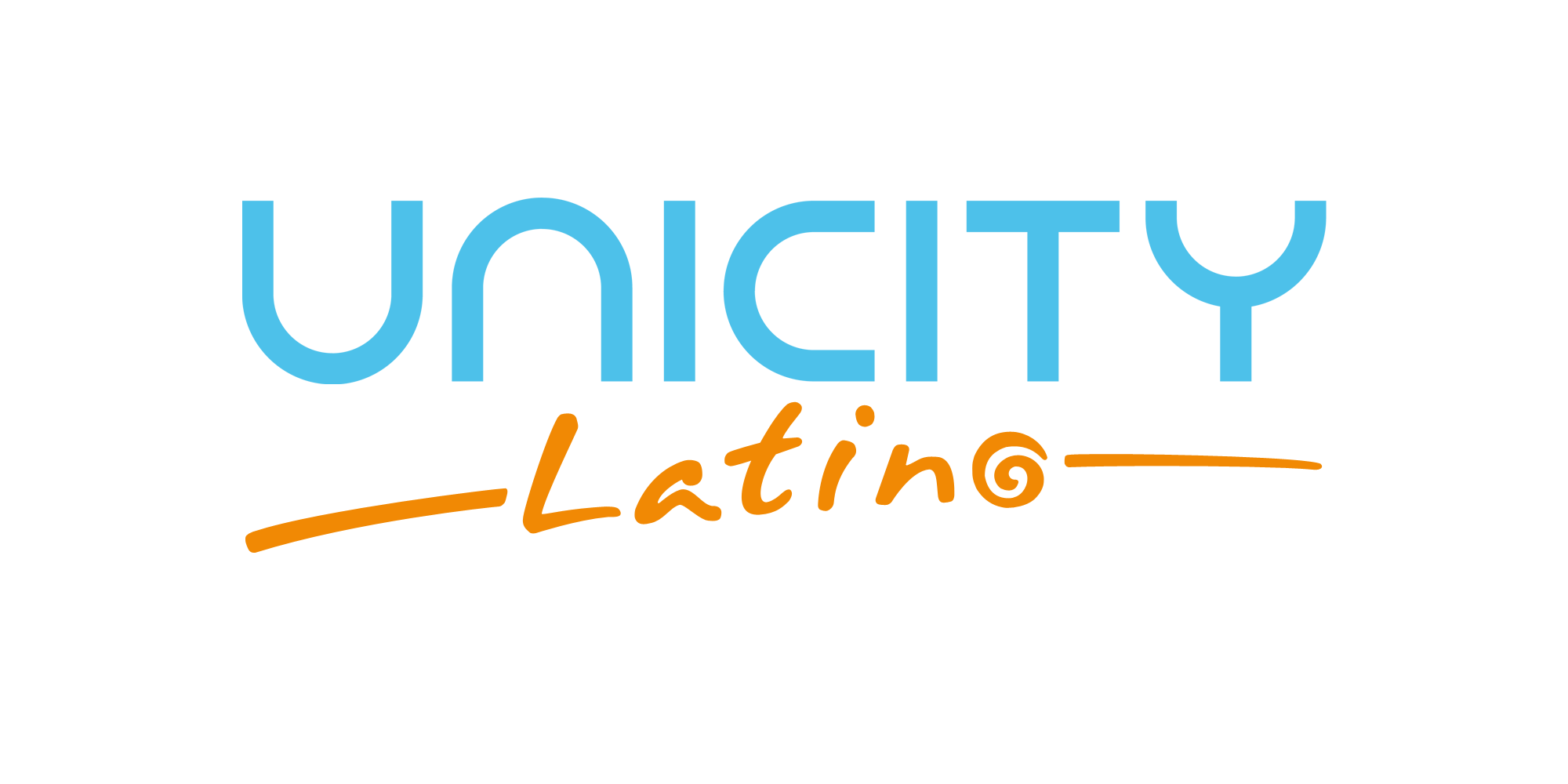 Centro de Beneficio
Bonos de Estilo de Vida de Director
Gana bonos mensuales basados en tu rango.
*Lee el plan de compensación para reglas y cualificaciones.
[Speaker Notes: Here’s Profit Center #4.  Director Life Style Bonuses. These are bonuses designed to help you start making money as you begin building your team.  Kind of like bridge money.  When you reach the rank of Sr. Manager, you earn a bonus of $200 a month.  When you reach the rank of Director, these bonuses jump to $500 a month.  As you continuing building and reach the rank of Sr. Director, you begin earning $1000 a month and then when you qualify as Ex Director, you earn an extra $1500 a month.  You can earn one or all of these bonuses at the same time.  As an example, if you joined us and in your fifth month qualified as Ex Director, you would be earning all four of these bonuses totaling $3200.  This is on top of all other profit sources.  

Aquí está la Fuente de Ingreso #4.  Bonos de Estilo de Vida de Director.  Estos bonos han sido diseñados para ayudarte a comenzar a hacer dinero mientras vas construyendo tu equipo.  Es como si fuera una mensualidad pagada por la compañía.  Mientras continúas  construyendo y alcanzas el rango de Director Sénior, empiezas a ganar $1000 al mes y luego cuando cualificas como un Director Ejecutivo, ganas unos $1,500 adicionales por mes.  Puedes ganarte uno de estos bonos o todos estos bonos a la misma vez. Por ejemplo, si te unes a nosotros y en tu Quinto mes cualificas como Director Ejecutivo, te estarías ganando estos cuatro bonos que hacen un total de $3,200. Esto adicional a todo lo demás que ganarás de todas las Fuentes de Ingreso.]
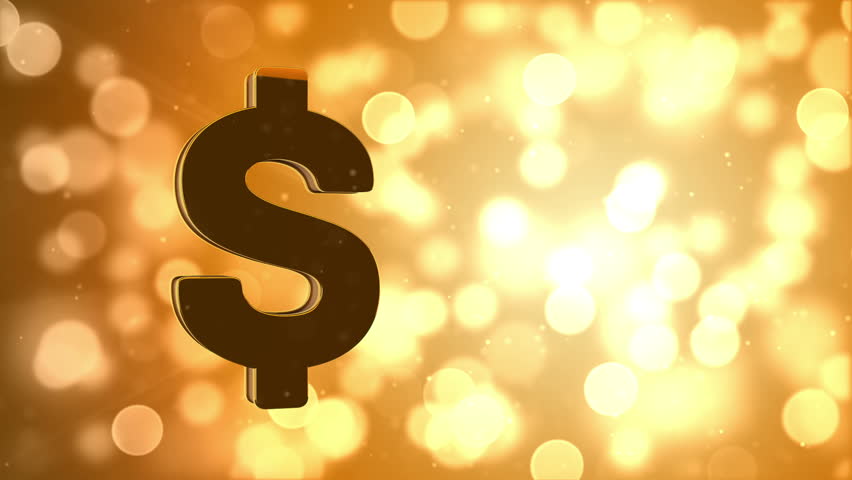 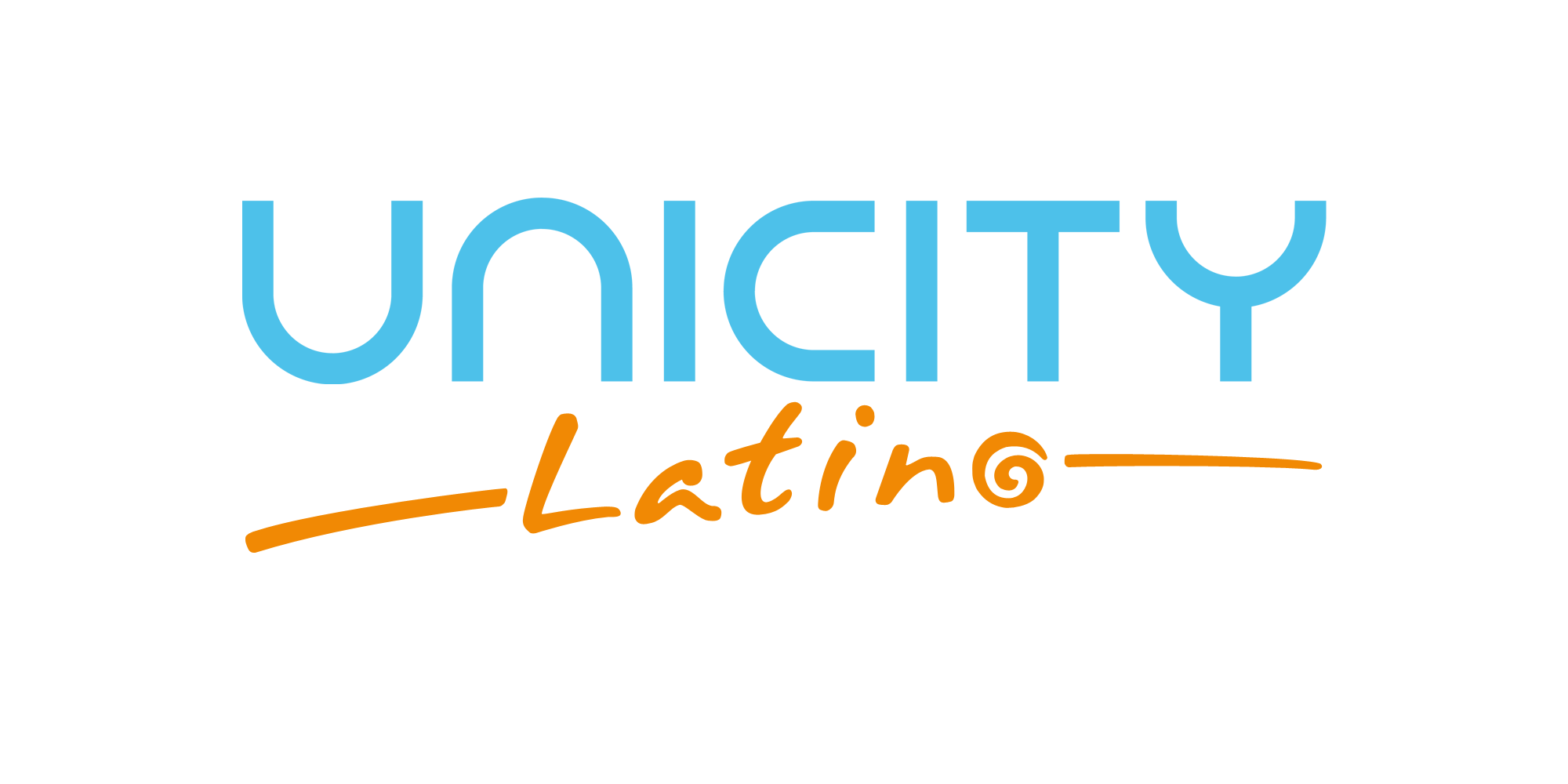 Bonos de Gerente Senior
Tu
(500 PV)
Rango: 
Gerente Senior (2000 VO)
Joe
(500 VP)
Maria
(500 VP)
Jose
(500 VP)
Ganancias de 1 Mes: $650
$450 en Ganancias de Reclutamiento
$200 en Bonos de Gerente Sénior
[Speaker Notes: Here’s an example of what you would earn if you qualified as a Sr Manager your first month.  If you joined and did 500 PV in your first month and sponsored three other people who followed your example, you would qualify as Sr. Manager and earn $450 in Fast Start Bonuses, plus the $200 Sr Manager Bonus.  The reason you would earn $450 in Fast Start Bonuses is because you would earn 30% or $150 on each of Maria, Joe’s and Jose’s 500 PV.  Duplicating this simple model can allow you to advance ranks quickly.  500 PV is an assortment of products to use, sell and give out as samples. 

Aquí tienes un ejemplo de lo que ganarías si cualificaras como un Gerente Sénior en tu primer mes.  Si te uniste e hiciste 500 VP en tu primer mes y auspiciaste a otras tres personas que siguieron tu ejemplo, cualificarías como un Gerente Sénior y ganarás $450 en Bonos de Reclutamiento más los $200 del Bono de Gerente Sénior.  La razón por la cual ganarías los $450 en Bonos de Reclutamiento es porque estarías ganando el 30% o $150 en cada VP de María, Joe y José.   El Duplicar este simple modelo te permitirá avanzar a distintos rangos inmediatamente.  500 VP incluye una variedad de productos para utilizar, vender y regalar muestras.]
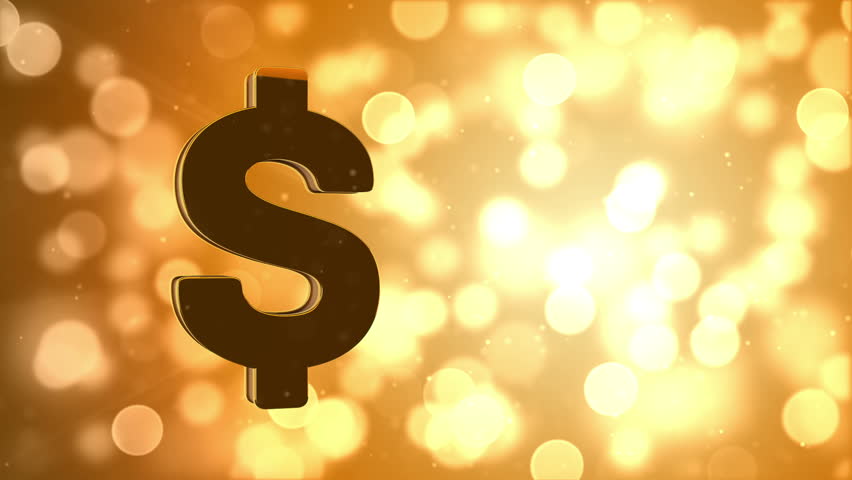 5
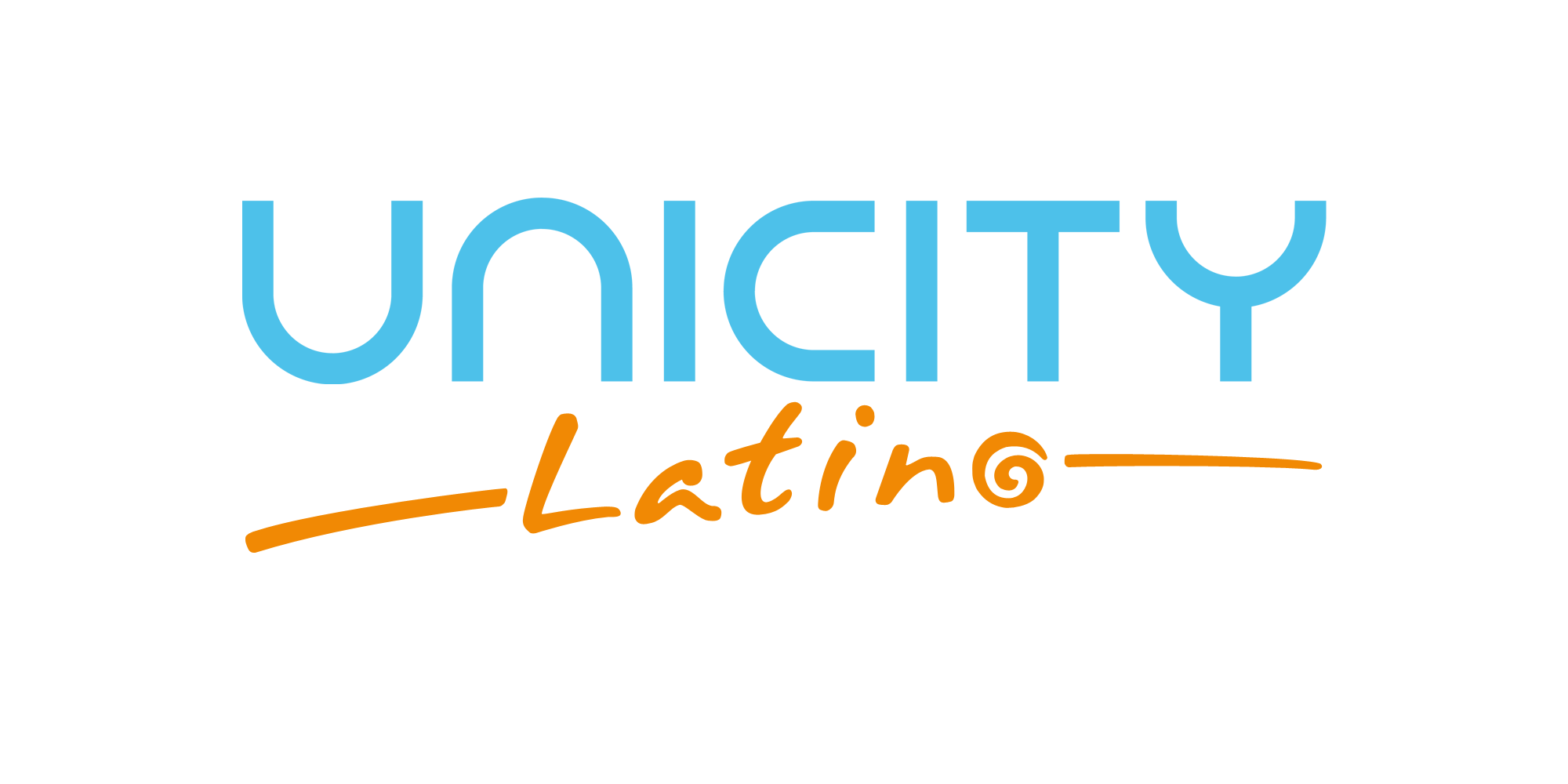 Centro de Beneficio
Bonos Compartidos Infinitos
*Gana bono sobre todo tu VO hasta 9 generaciones
*Lee el plan de compensación para reglas y cualificaciones.
[Speaker Notes: Profit Center #5 is called Infinity Share Bonuses and just like it sounds, you can earn bonuses on everyone in your business organization.  As you advance rank, you qualify to earn bonuses on more people deeper in your organization.  The number of levels shown in the chart represents the minimum number of levels deep you can qualify to earn these bonuses.  This is where the passive income is earned.  Think of each person in your business as a vending machine.  The more people you have sharing our products, business and movement with others the higher your passive income can become.  As your business grows and you begin earning most of your money in this part of our compensation plan, you will begin to enjoy the lifestyle benefits of the Unicity Movement.  The difference between Fast Start Bonuses and Infinity Share Bonuses is that Fast Start Bonuses are paid on new Distributors first month’s orders and Infinity Share Bonuses are paid on everyone’s Personal Volume starting their second month in the business.   It’s in this part of our compensation plan where are top achievers are earning 6 figures a month.

A la Fuente de Ingreso #5 le llamamos Bonos Compartidos Infinitos y así mismo como suena, puedes ganar bonos de todos en tu organización.  Mientras avanzas en rangos, puedes cualificar para ganar bonos de más personas en tu organización.  El número de niveles en esta tabla representa el número mínimo de niveles de los cuales puedes cualificar para ganarte estos bonos.  Es así que ganas el ingreso pasivo.  Piensa en cada persona en tu negocio como una máquina expendedora.  Las más personas que tengas compartiendo nuestros productos, negocio y movimiento con otros, más alto será tu ingreso pasivo.  Mientras tu negocio va creciendo y tú sigues ganando casi todo tu dinero con esta parte del plan de compensación, comenzarás a disfrutar el estilo de vida que te ofrece el Movimiento de Unicity.  La diferencia entre los Bonos de Reclutamiento y los Bonos Compartidos Infinitos es que los Bonos de Reclutamiento se pagan de las órdenes del primer mes de los nuevos Distribuidores y los Bonos Compartidos Infinitos se pagan del Volumen Personal de todos en tu organización comenzado en el Segundo mes.  Es en esta parte de nuestro plan de compensación que nuestros líderes “top” están hacienda 6 cifras mensuales.]
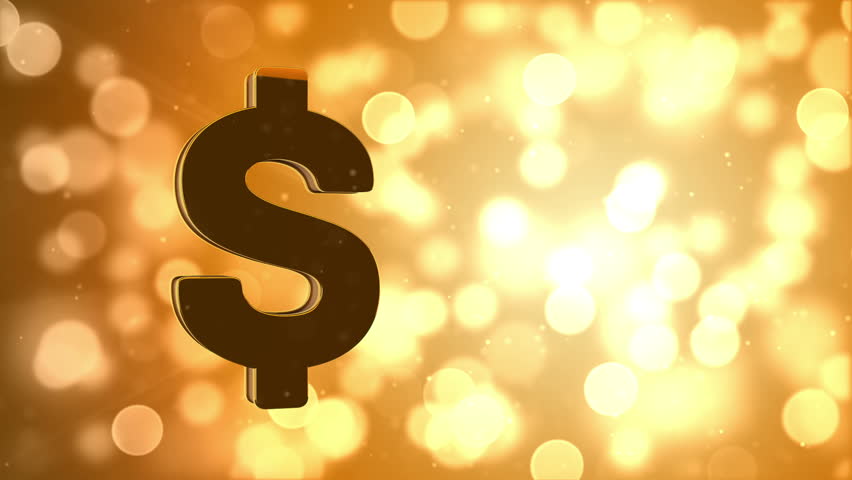 6
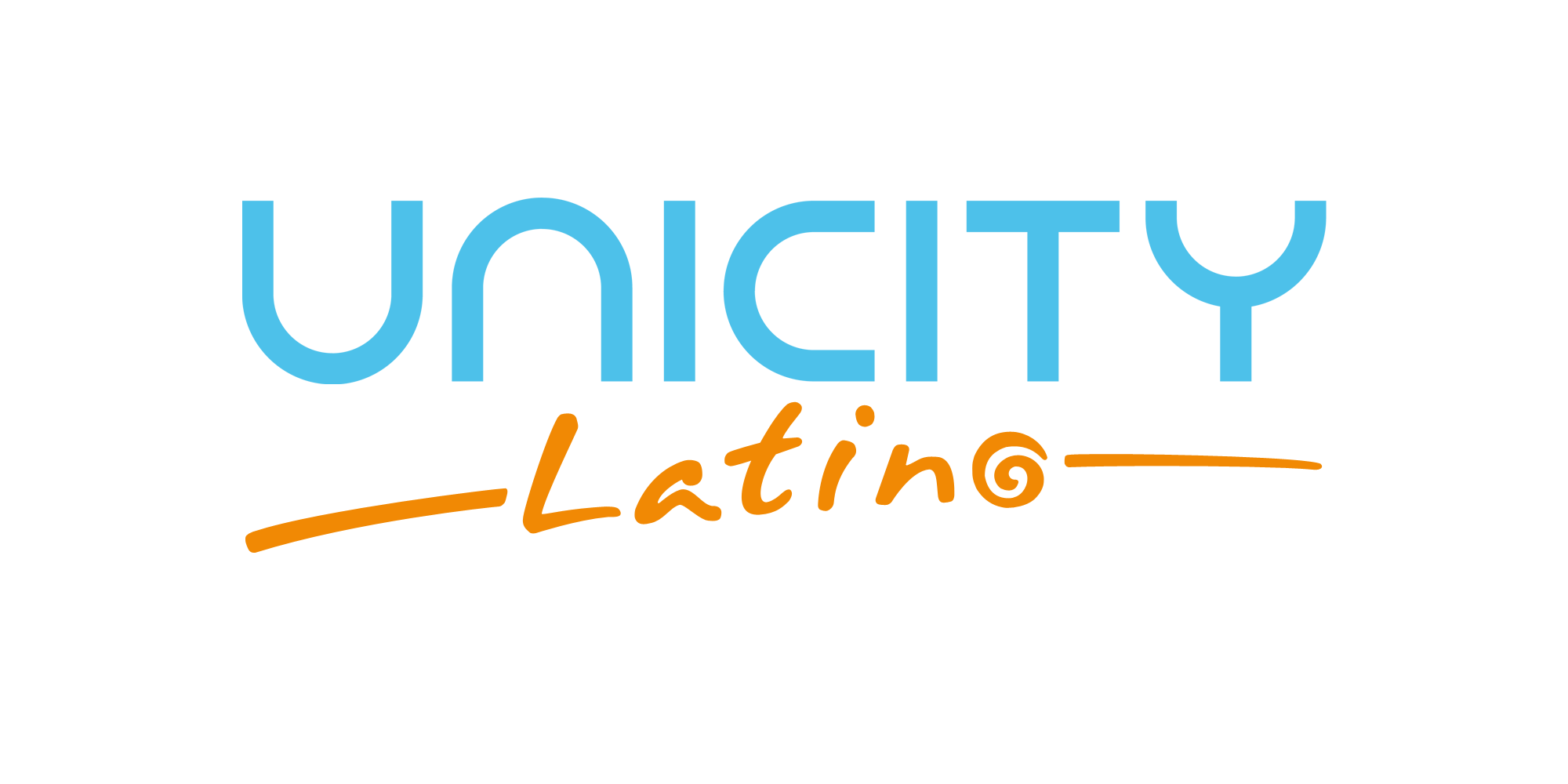 Centro de Beneficio
Bonos del Club Presidencial
Gana bonos mensuales basados en tu rango.
*Lee el plan de compensación para reglas y cualificaciones.
[Speaker Notes: Profit Center #6 pays you cash bonuses on the next four ranks in our compensation plan.  These ranks are part of an exclusive group of people who walk the red carpet as Unicity’s top leaders.  These are the leaders who speak at our events, participate in conference calls and enjoy our rewards trips.  When your Organization Volume or OV reaches 50,000, you can qualify as our Presidential Director and earn $2000 a month for six months.  The Presidential Sapphire position is reserved for those people who achieve 100,000 in Organizational Volume.  The Ruby rank is achieved by a small number of people who are striving to be their personal and professional best.  These people earn $4000 a month.  And the top level is Diamond.  If you qualified as Diamond, you would earn a lump sum bonus of $50,000, plus Unicity will create a special Diamond video of you and add you to the Success Stories section of this mobile App.  

La fuente de ingreso # 6 te paga bonos en efectivo en los próximos rangos en nuestro plan de compensación. Estos rangos son parte de un grupo exclusivo de personas que caminan por la alfombra roja como los principales líderes de Unicity. Estos son los líderes que hablan en nuestros eventos, participan en conferencias telefónicas y disfrutan de nuestros viajes de recompensa. Cuando el volumen de tu Organización o VO llega a 50.000, puedes calificar como Director Presidencial y ganar $ 2000 por mes durante seis meses. La posición Presidencial Zafiro está reservada para aquellas personas que logran 100.000 en Volumen de Organización. El rango de Ruby se consigue mediante un pequeño número de personas que se esfuerzan por ser los mejores a nivel personal y profesional. Estas personas ganan $ 4000 al mes. Y el nivel superior es el Diamante. Si calificas como Diamante, ganarías un bono global de $50,000, además Unicity creará un video especial de diamante para ti y se te agregara a la sección de historias de éxito en esta aplicación móvil.]
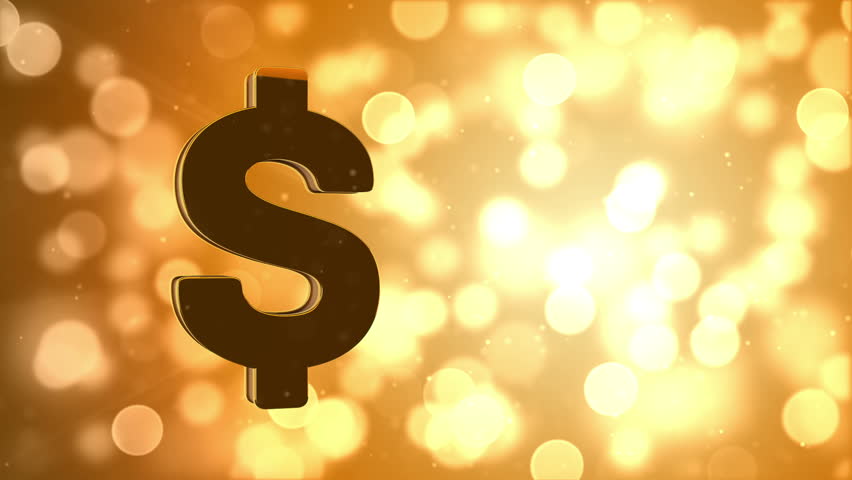 7
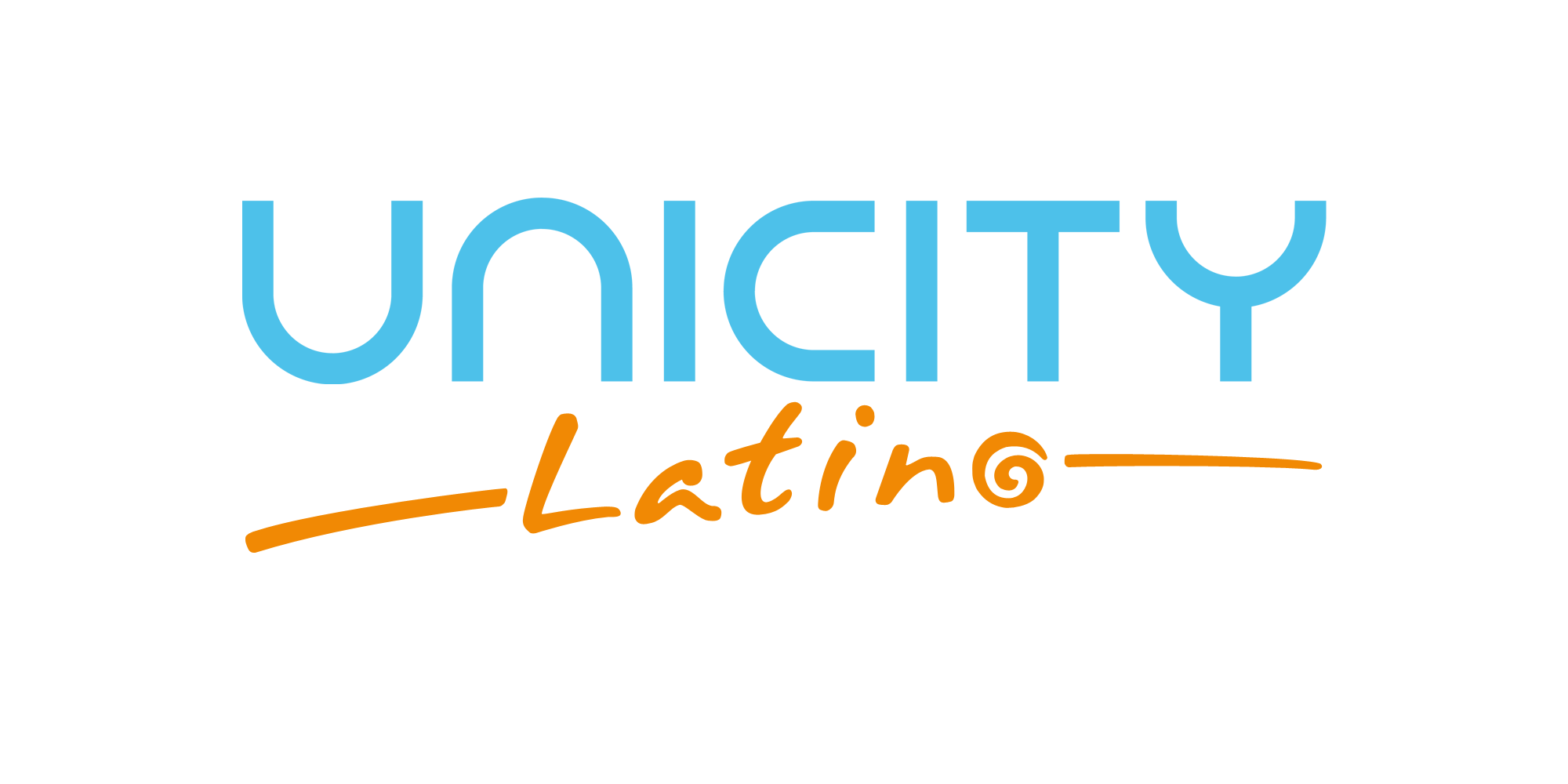 Centro de Beneficio
Posiciones de Distribuidor Adicionales
Construye Posiciones de Distribuidores Adicionales (PDA) y gana 2X, 3X y 4X, incluso en tu volumen.*
PrimeraPosición
Posición de Distributor Diamante
Posición de Distributor Doble Diamante
Posición de Distributor Triple Diamante
Posición de Distributor Diamante Corona
PDA
Pierna 1
5000
Pierna 2
5000
Pierna 3
5000
PDA
100K
PDA
100K
100K
*Lee el plan de compensación para reglas y cualificaciones.
[Speaker Notes: Profit Center #7 is only available to those people who reach the Diamond level.  When you become a Diamond you can start a second Distributorship below your primary Distributorship.  Because it is below your primary distributorship, you can earn double on the volume produced by this new leg.  When this leg reaches 100,000 in OV you become a Double Diamond.  This allows you to start a third Distributorship downline of your second Distributorship.  When this leg reaches 100,000 in OV you become a Triple Diamond.  The Crown Diamond position is adding a fourth position.  You can learn more about this profit center after starting your business.

La Fuente de Ingreso #7 está disponible solo para aquellas personas que alcancen el rango de Diamante.  Cuando te conviertes en un Diamante, puedes comenzar otra Distribuidora de bajo de tu Distribuidora primaria.  Por el hecho de estar debajo de tu Distribuidora primaria, puedes ganar el doble del volumen de ésta segunda pierna.  Cuando esta pierna alcance los 100,000 te convertirás en un Doble Diamante.  Esto te permitirá comenzar una tercera Distribuidora debajo de tu segunda Distribuidora.  Cuando esta pierna alcance 100,000 en Volumen Organizacional o VO te convertirás en un Diamante Triple.  La posición de Diamante Corona se alcanza añadiendo una cuarta posición.  Puedes aprender más de estas Fuentes de Ingreso después que hayas comenzado tu negocio.]
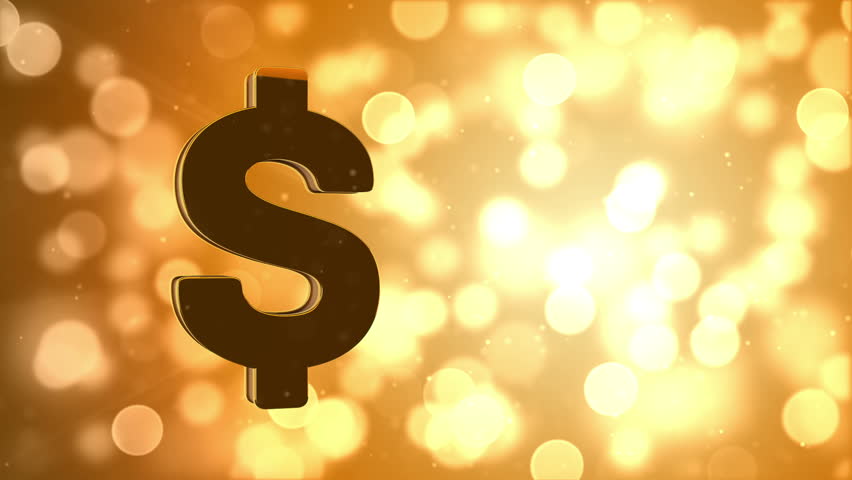 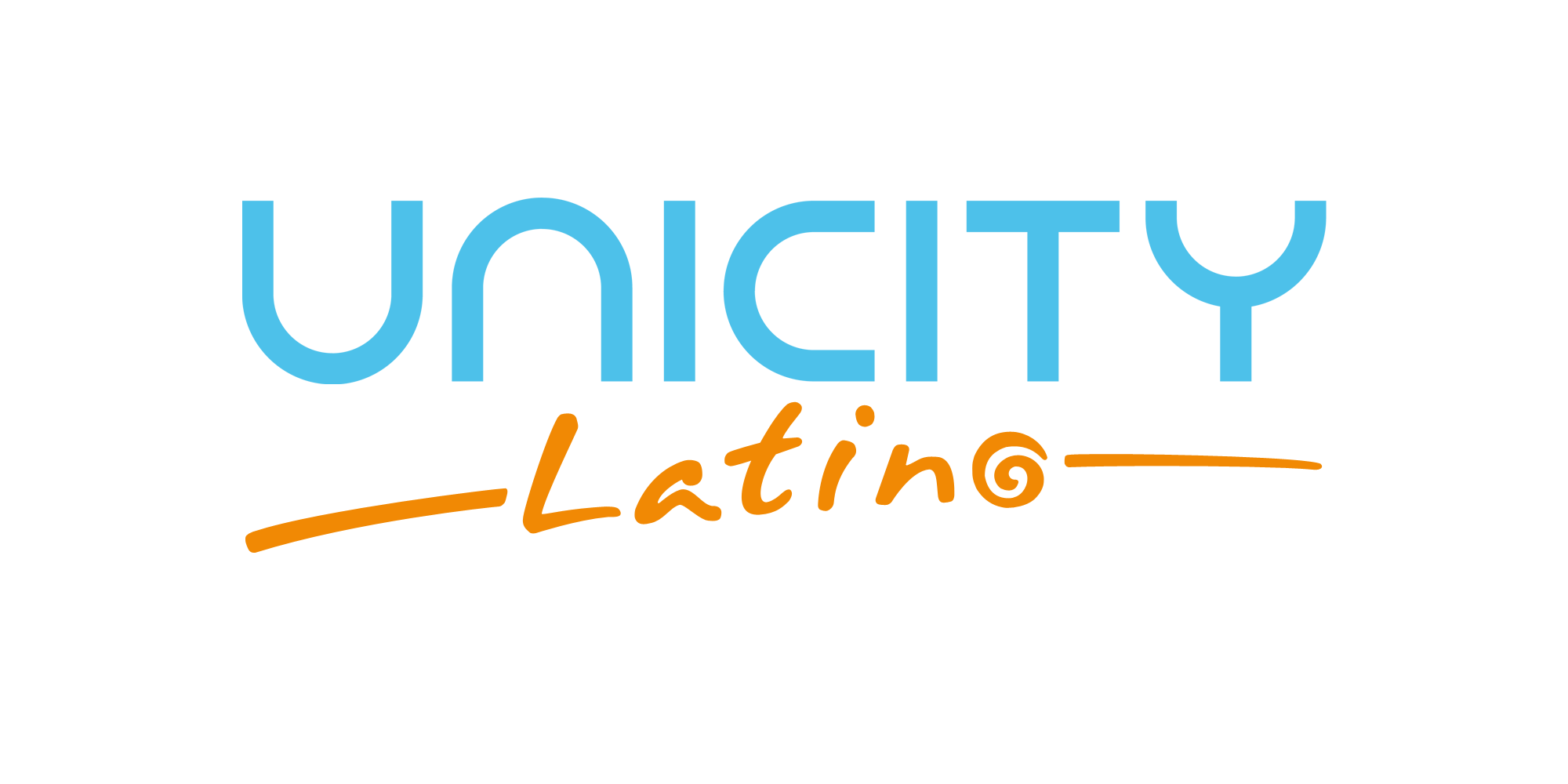 8
Centro de Beneficio
Bonos de Club de Diamantes Presidenciales
Gana bonos de estilo de vida, convirtiéndote en un líder principal de Unicity.
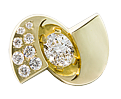 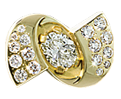 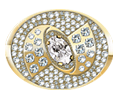 *Lee el plan de compensación para reglas y cualificaciones.
[Speaker Notes: The last profit center is for those leaders who reach the ranks of Double Diamond, Triple Diamond and Crown Diamond.  Not only do these people earn the maximum levered income by earning money on multiple overlapping Distributor positions, but you can also earn some life changing lifestyle bonuses.

La última Fuente de Ingreso es para aquellos líderes que alcancen el rango de Doble Diamante, Triple Diamante y Diamante Corona.  No tan solo estas personas alcanzan el nivel de mayor ingreso proveniente de múltiples posiciones de Distribuidores, pero también pueden devengar unos bonos que cambiarán su vida.]
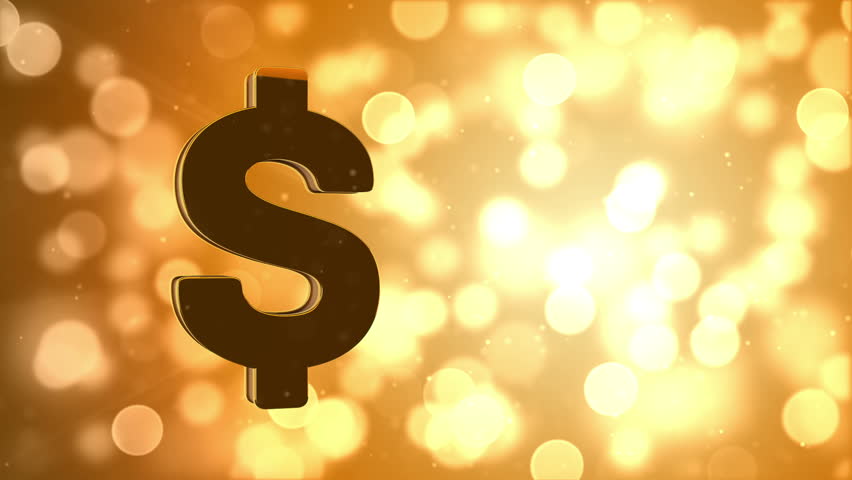 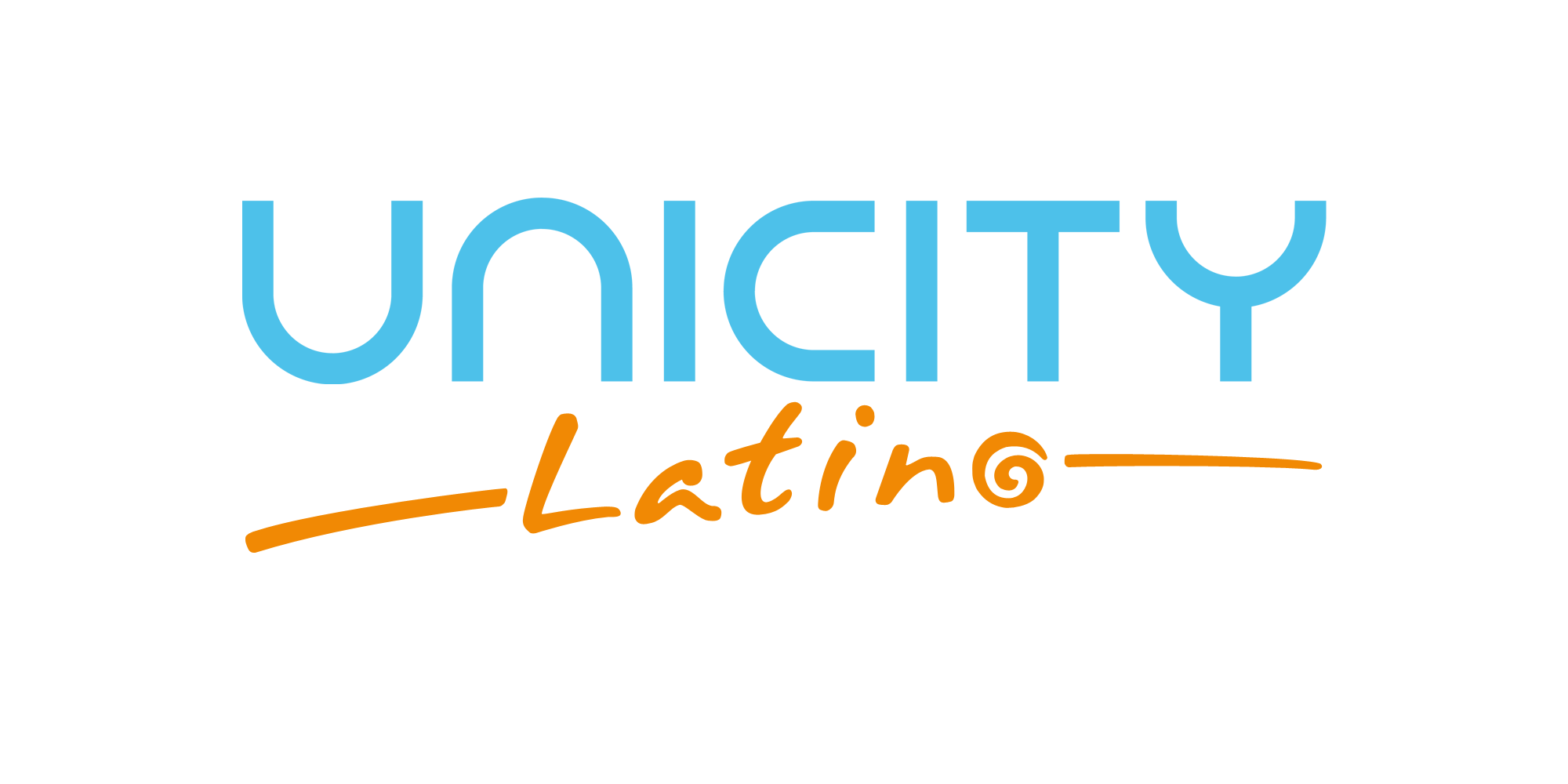 El Poder de la Duplicación
Mes 1
Tu
(250 VP)
Rango: 
Gerente (1000 VO)
Joe
(250VP)
Maria
(250 VP)
Jose
(250 VP)
Ganancias Mes 1: $225
[Speaker Notes: Now before we conclude this compensation plan discussion, let me show you two examples. Here in this first example, you personally sponsored Maria, Joe and Jose into Unicity.  You all joined in the same month and placed 250 PV orders to start your businesses.  In this example you would earn a Fast Start Bonus of $225.  Remember, 250 PV is 5 Cleanse programs.  One to use and four to sell. 

Ahora, antes de concluir esta discusión del plan de compensación, permíteme mostrarte dos ejemplos.  Aquí en el primer ejemplo, tú personalmente auspiciaste a María, Joe y José en Unicity.  Todos ustedes se unieron en el mismo mes y colocaron 250 de VP para comenzar sus negocios.  En este ejemplo te ganarías un Bono de Reclutamiento de $225.  Recuerda, 250 VP son 5  programas de Cleanse.  Una para tu uso personal y cuatro para vender.]
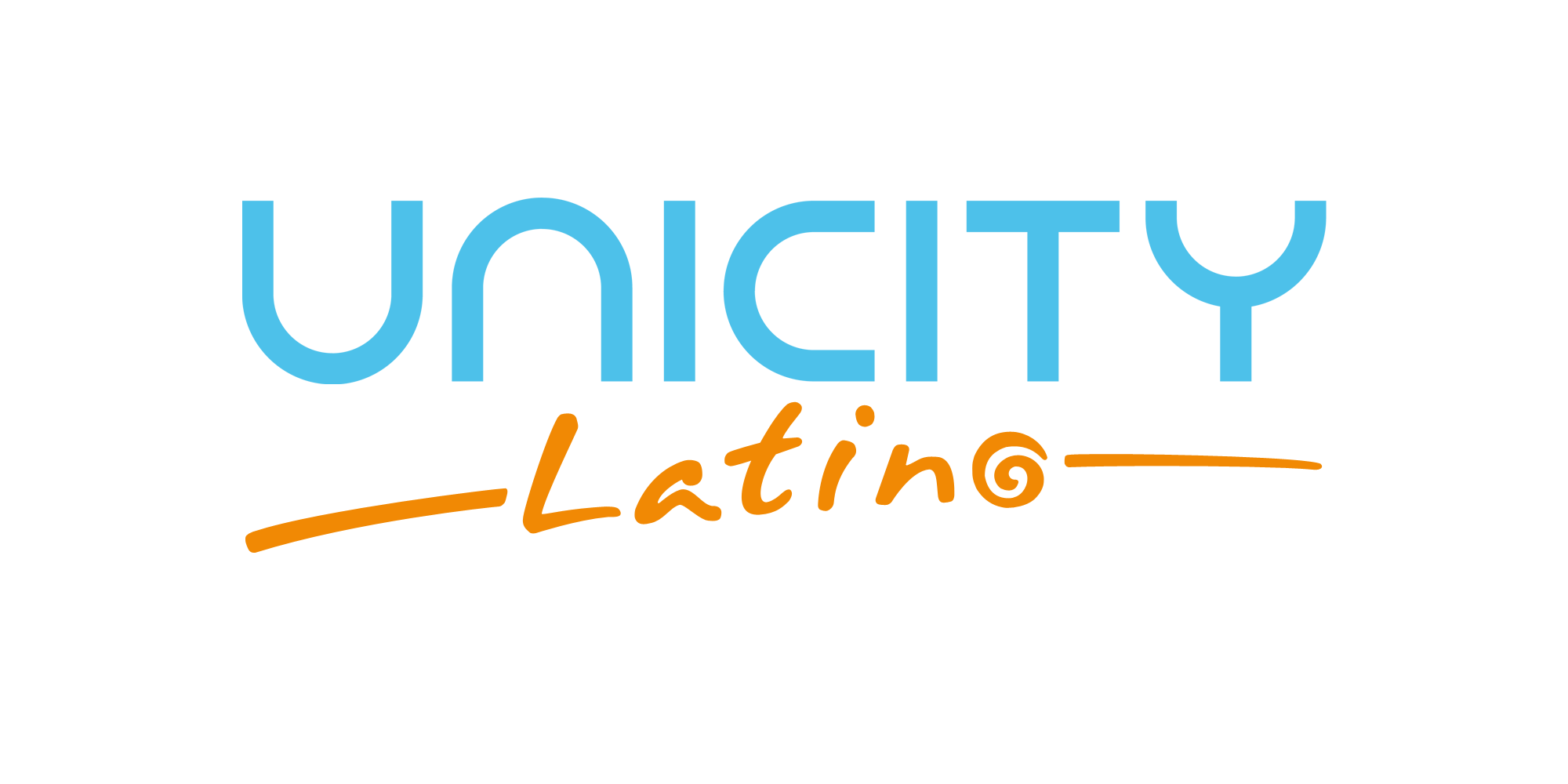 El Poder de Duplicación
Mes 2
Rango: 
Gerente Senior
Tu
(250 VP)
Maria
(250 VP)
Joe
(250VP)
Jose
(250 VP)
Alex
(250 VP)
250 VP
250 VP
2500 VP
250 VP
250 VP
250 VP
250 VP
250 VP
250 VP
Ganancias del Segundo mes: $392
Reembolso = $12.50
Bono de reclutamiento de Alex = $75 (250 x 30%)
Bono de reclutamiento de 9 en la segunda generación= $67.50 (2250 x 3%)
Bono Infinito de Maria, Joe y VP de Jose= $37.50 (750 x 5%)
Bono de Gerente Senior $200
[Speaker Notes: Now, here’s what happens in month two when you duplicate what you did in month one.  Maria, Joe and Jose each sponsor three people who placed start up orders of 250 PV.  Because you should continue recruiting, in the same month you sponsor Alex who places a 250 PV order.  And because you, Maria, Joe and Jose are each using and selling the Unicity products, you each have 250 PV from personal consumption and sales.  In this example, you earned rebates of $12.50 on your 250 PV, you earned a 30% Fast Start Bonus on Alex’s 250 PV order totaling $75.  You also earned Fast Start Bonuses on the 9 people who joined on your second level totaling $67.50.  Because the orders placed by Maria, Joe and Jose were placed during their second month, all that volume is paid out from our Infinity share bonuses at 5%.  Here you earned $37.50.  And lastly since you qualified as a Sr Manager, you earn the $200 Sr Manager bonus.  Your total earnings in this example is $392

Ahora, esto es lo que sucede cuando duplicas lo que hiciste durante el primer mes.  María, Joe y José los tres auspiciaron tres personas que hicieron órdenes ascendente a 250 VP.  Porque debes continuar reclutando, en el mismo mes, auspiciaste a Alex quien también comenzó con una orden de 250.  Porque tú, María, Joe y José están utilizando y vendiendo los productos Unicity, ustedes los tres tienen un VP de 250 proveniente de productos que usaron personalmente y vendieron.  En este ejemplo ganaste un reembolso de $12.50 de tus 250 VP y ganaste un 30% de Bono de Reclutamiento de los 250 VP de Alex para un total de $75.  También ganaste un Bono de Reclutamiento de las 9 personas que auspiciaste en tu Segundo nivel para un total de $67.50.  Porque las órdenes de María, Joe y José fueron hechas en su Segundo mes, todo es volumen es pagado de nuestros Bonos Compartidos Infinitos a un 5%, por lo cual te ganaste $37.50.  Por último, como cualificaste como un Gerente Sénior, te ganaste el bono de $200 de Gerente Sénior.  Tus ganancias en este ejemplo son de: $392.]
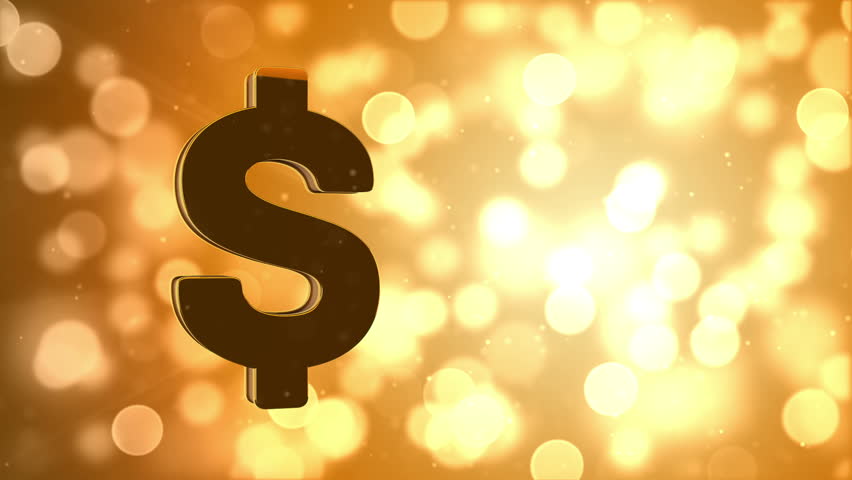 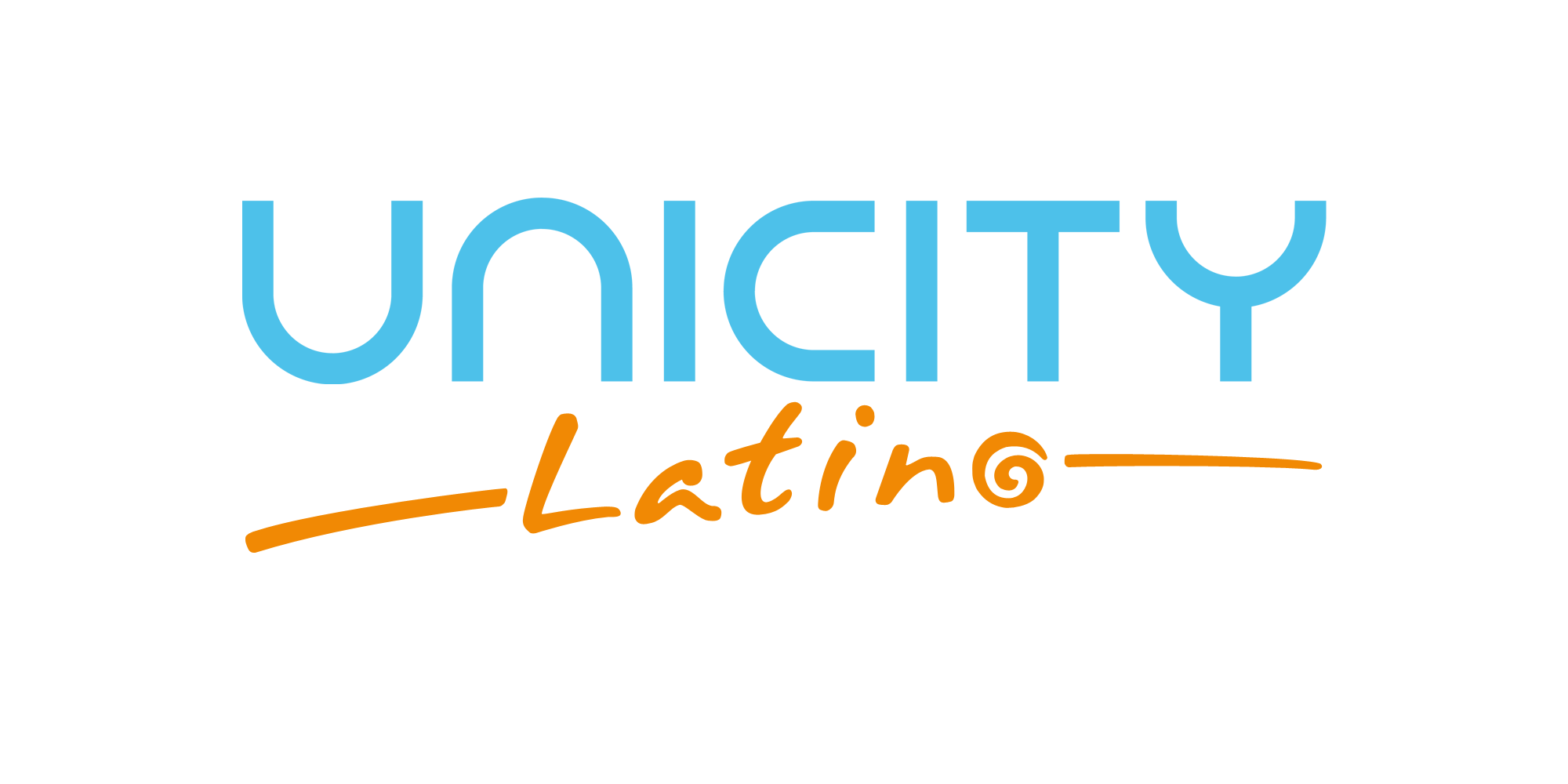 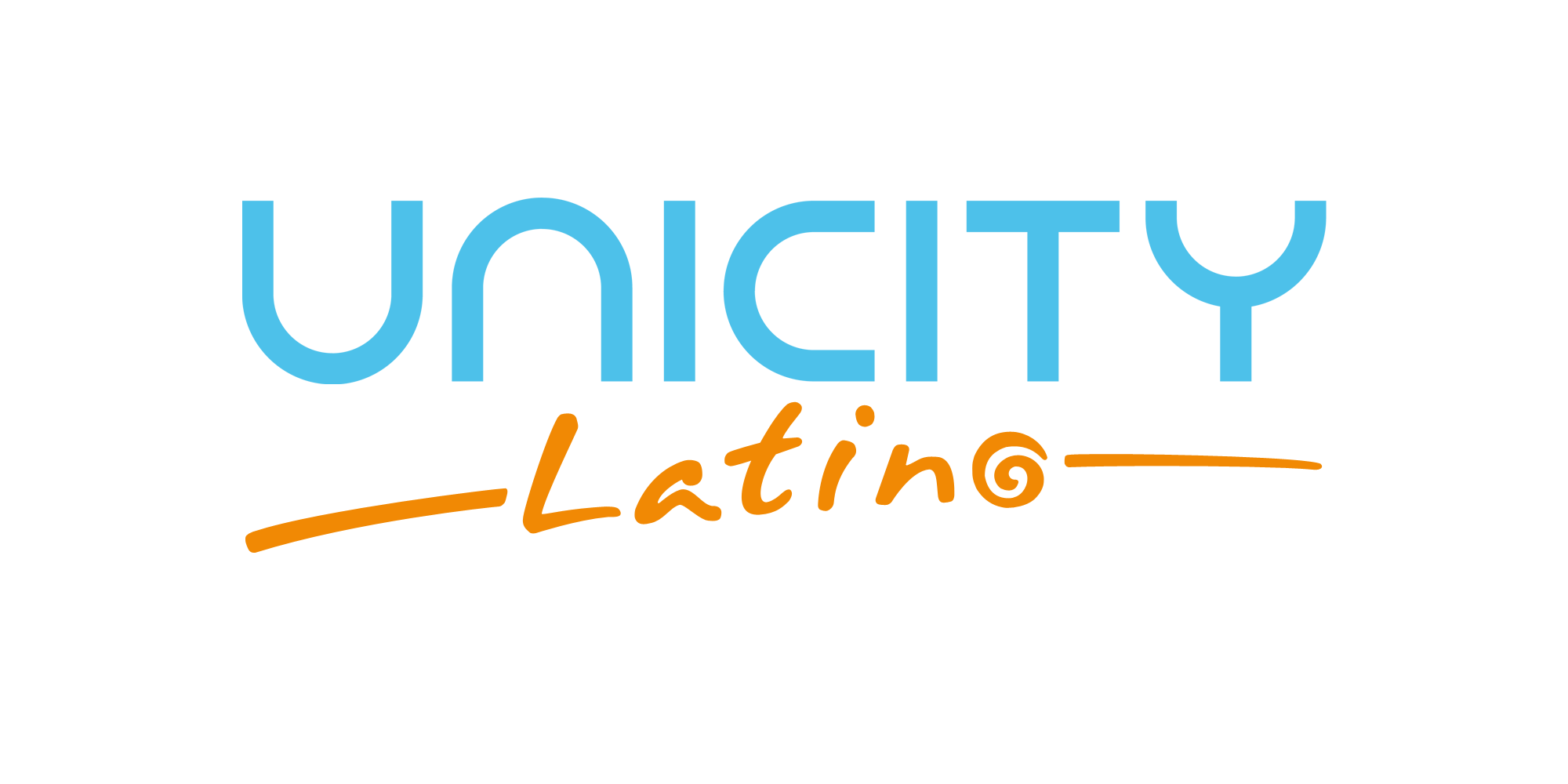 El Poder de la Duplicación
Mes 1
Tu
(500 VP)
Rango: 
Gerente Sr. (2000 VO)
Joe
(500 VP)
Maria
(500 VP)
Jose
(500 VP)
Ganancias del Primer Mes: $650
$450 en Bonos de Inicio Rápido
$200 en Bonos de Gerente Sénior
[Speaker Notes: Now let’s compare what happens when you duplicate 500 PV orders.  In this example, everyone places a 500 PV order during their first month.  Here you would earning $450 in Fast Start Bonuses, plus the Sr Manager bonus of $200.  So instead of earning $225 by duplicating 250 PV orders, here you earn $650 for the same effort.  We offer two 500 PV enrollment packs.  They each contain our top selling products for you to experience and sell to others. 

Ahora, comparemos que sucede cuando duplicas órdenes de 500 PV.  En éste ejemplo, todos hacen una orden de 500 PV durante su primer mes.  Aquí ganarías $450 en Bonos de Reclutamiento más el bono de Gerente Sénior de $200.  Así que en vez de ganarte $225 al duplicar órdenes de 250 VP, te ganaste $650 haciendo el mismo esfuerzo.  Te ofrecemos 2 distintos paquetes de inicio de 500 VP.  Cada uno contiene nuestros productos de más consume para que puedas experimentarlos y venderemos a otros.]
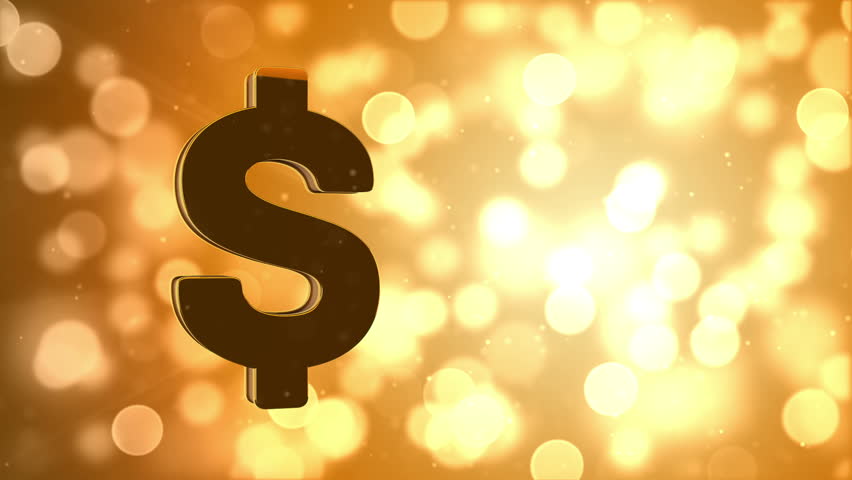 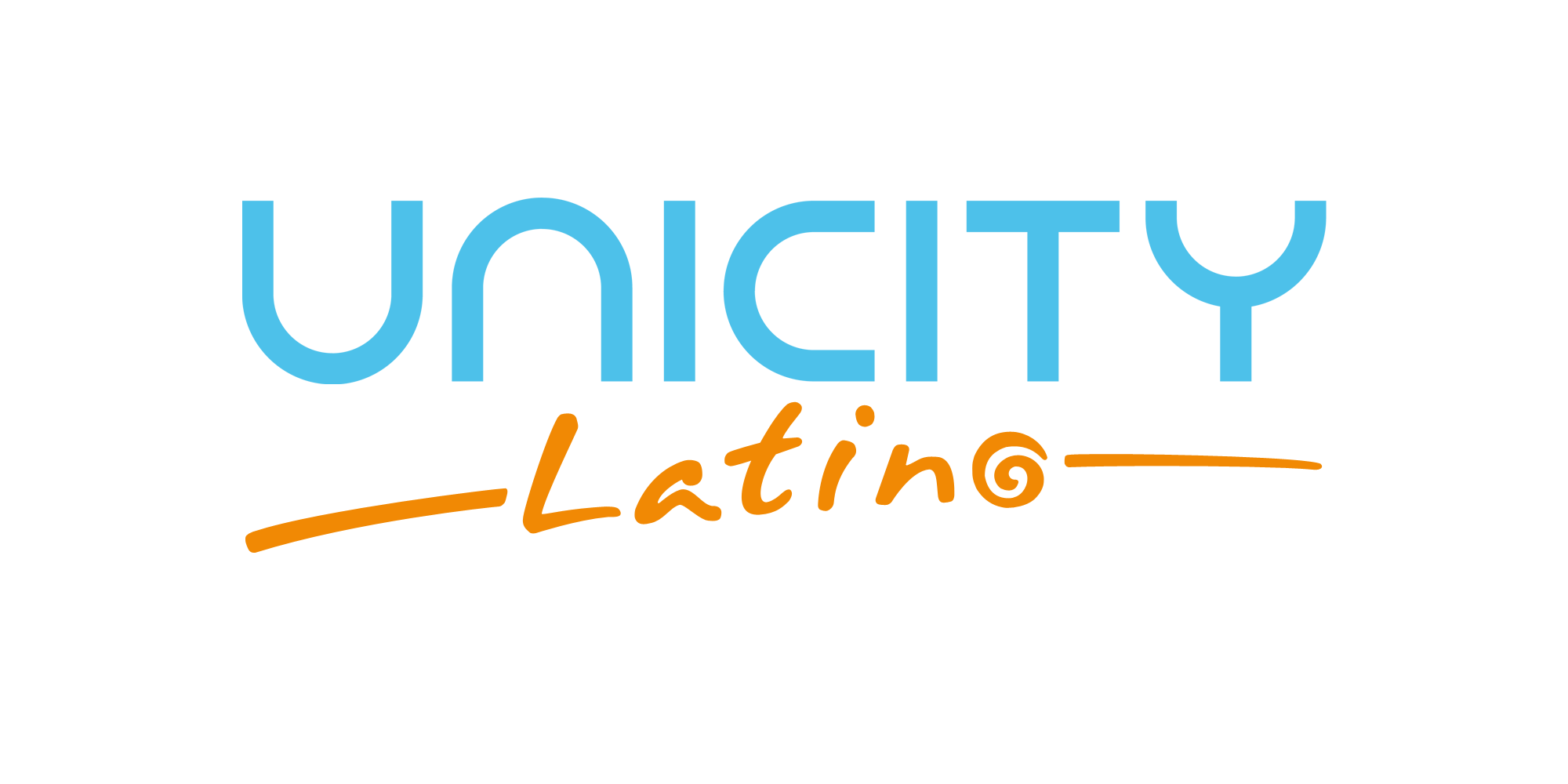 El Poder de la Duplicación
Mes 2 (Duplica Mes 1)
Tu
(250 VP)
Rango: 
Director
Joe
(250 VP)
Jose
(250 VP)
Maria
(250 VP)
Alex
(500 VP)
500 VP
500 VP
500 VP
500 VP
500 VP
500 VP
500 VP
500 VP
500 VP
Ganancia Mes 2: $1005
Bonos Infinitos en el VP de Maria, Joe y Jose= $37.50 (750 x 5%)
Bonos de Gerente Sr. $200
Bonos de Director $500
Reembolso = $12.50
Inicio Rápido en Alex = $150 (500 x 30%)
Inicio Rápido en 9 personas nuevas de segunda generación = $135 (4500 x 3%)
[Speaker Notes: Here what happens in the second month when you continue to duplicate the 500 PV start up orders.  In this example you do the exact same thing you did when duplicating 250 PV orders, but in this example you are duplicating 500 PV orders.  Here you earn $1035 compared to $392 for the exact same effort.  I also want to point out that Unicity has a 90% money back offer for Distributors who place start up orders and quit, so your only risk is paying a 10% restocking fee.  To learn more about our money back guarantee, read our policies and procedures.

Esto es lo que sucede en el Segundo mes cuando continúas duplicando los 500 VP de las órdenes de comienzo.  En este ejemplo haces lo mismo que hiciste para duplicar las órdenes de 250 VP pero en este ejemplo estás duplicando órdenes de 500 VP.  Aquí ganas $1,035 comparado a $392 con el mismo esfuerzo.  También quiero señalar que Unicity tiene una garantía de 90% de devolución del dinero para Distribuidores  que hacen sus órdenes y no desean continuar, así que el único riesgo que corres al unirte es pagar un 10% de cargos de reposición.  Para conocer más nuestra política de devolución de dinero, favor de leer nuestras reglas y procedimientos.]
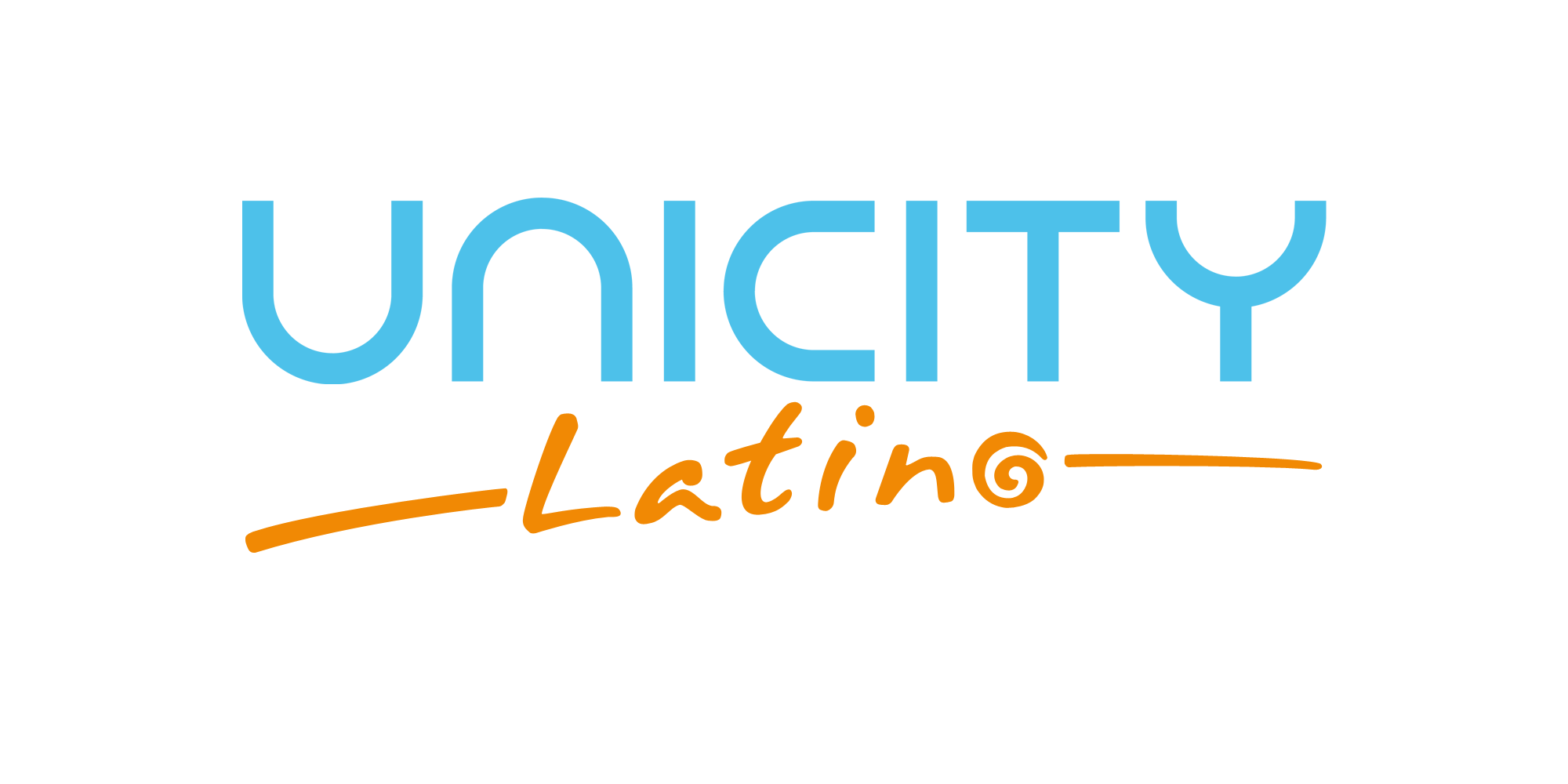 El Tiempo es Ahora!
Únete a….
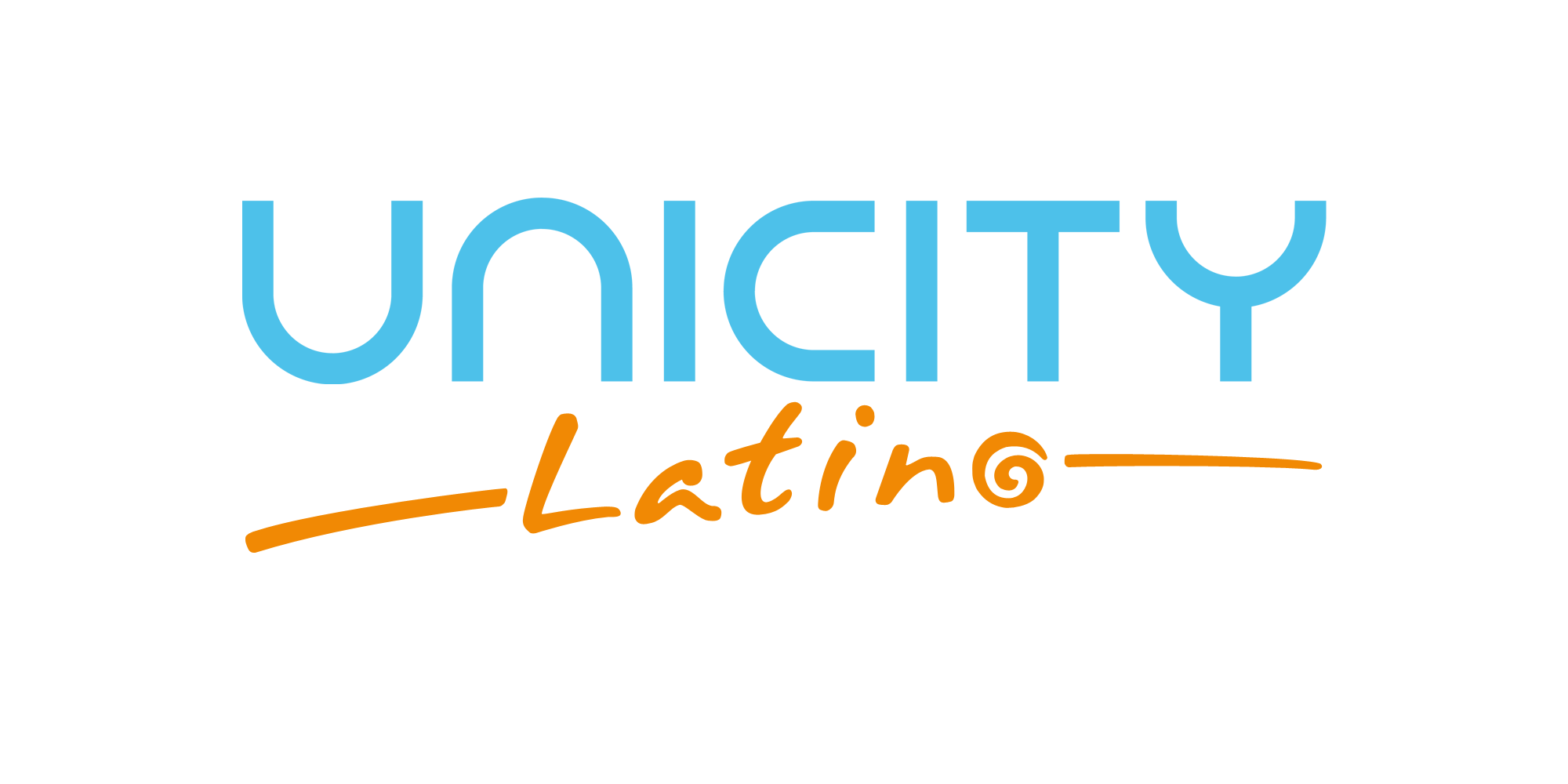 [Speaker Notes: We hope you were able to see how you can achieve your financial goals with Unicity.  You are encouraged to read the compensation plan brochure.  This presentation was simply an overview and it’s each partners responsibility to read the terms and conditions to earn compensation with Unicity.  Thank you for your time and interest in Unicity’s Make Life Better Movement.  We hope you join us!

Esperamos que hayas podido ver cómo puedes lograr tus objetivos financieros con Unicity. Por favor lee el folleto del Plan de Compensación. Esta presentación fue simplemente una visión general y es responsabilidad de cada socio leer los términos y condiciones para obtener una compensación con Unicity. Gracias por tu tiempo e interés en el Movimiento Por una Vida Mejor. Esperamos que te unas a nosotros!]